CEE-TPC  研 制 进 展
CEE-TPC合作组
2024年11月
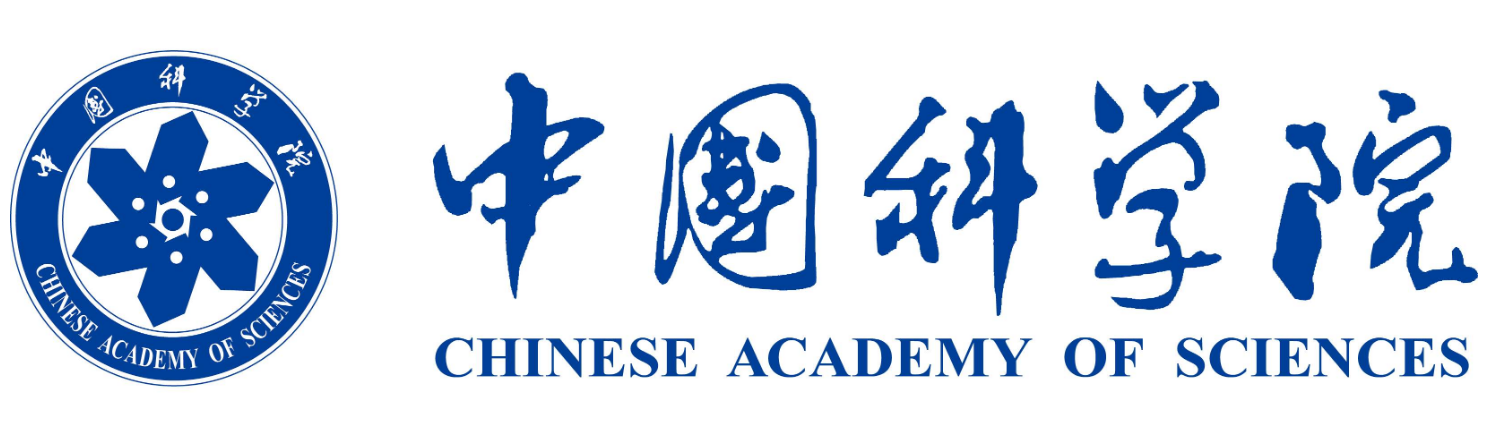 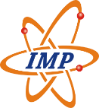 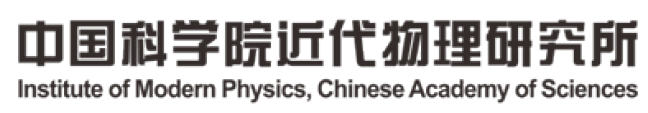 1
报  告  内  容
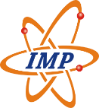 概述  
  CEE-TPC简介
  研制进展
  实验测试
  总结
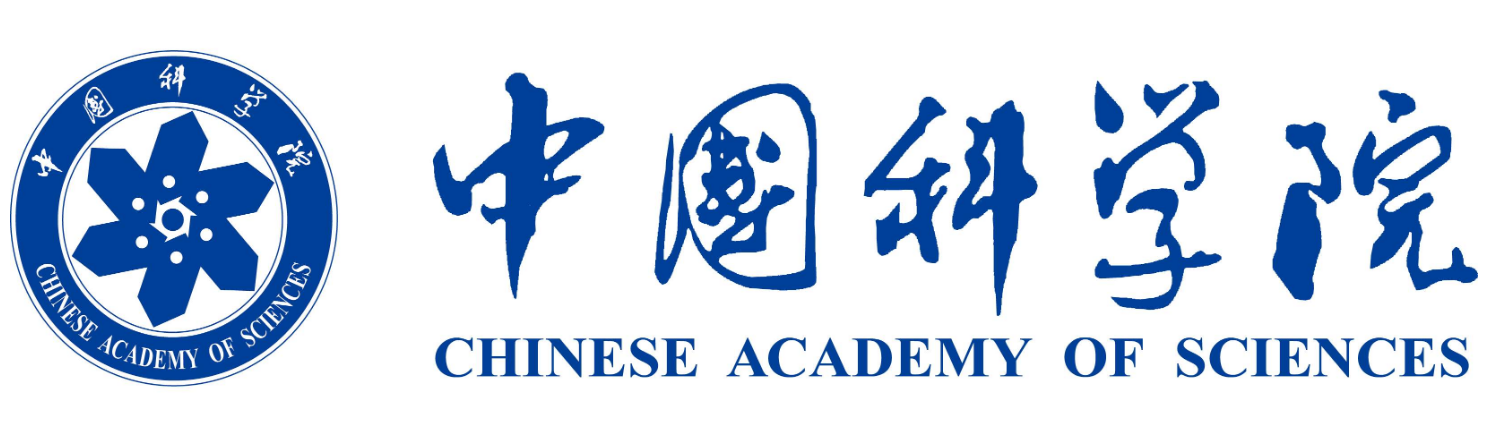 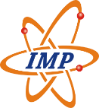 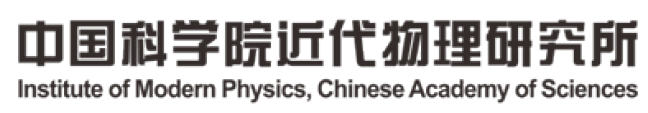 2
概    述
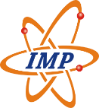 核心物理目标
确定强相互作用相变临界点和相边界
系统研究核物质状态方程，理解中子星内部结构
研究超核产生机制
……
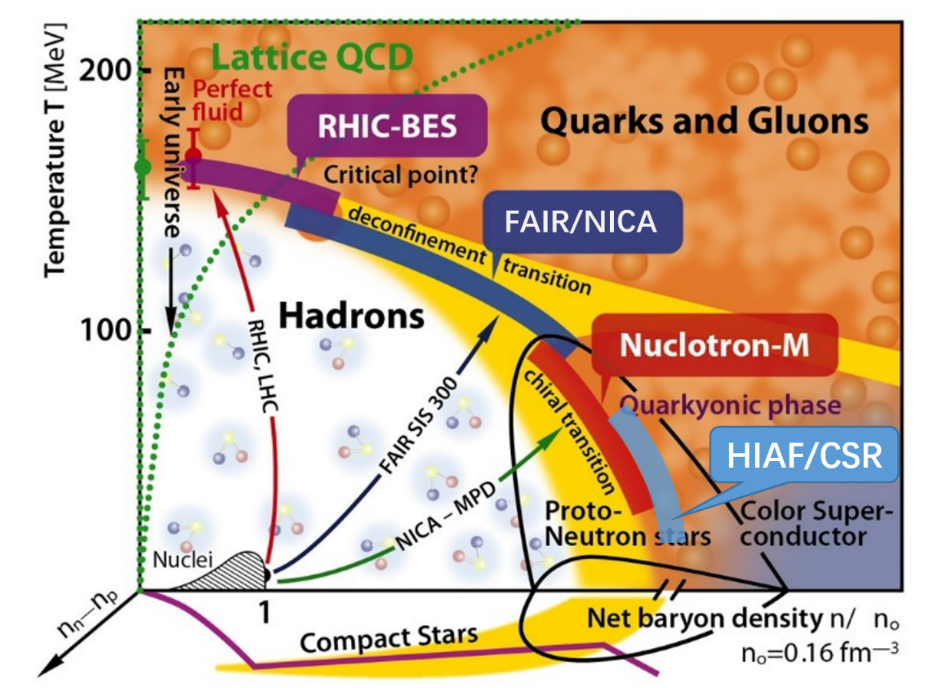 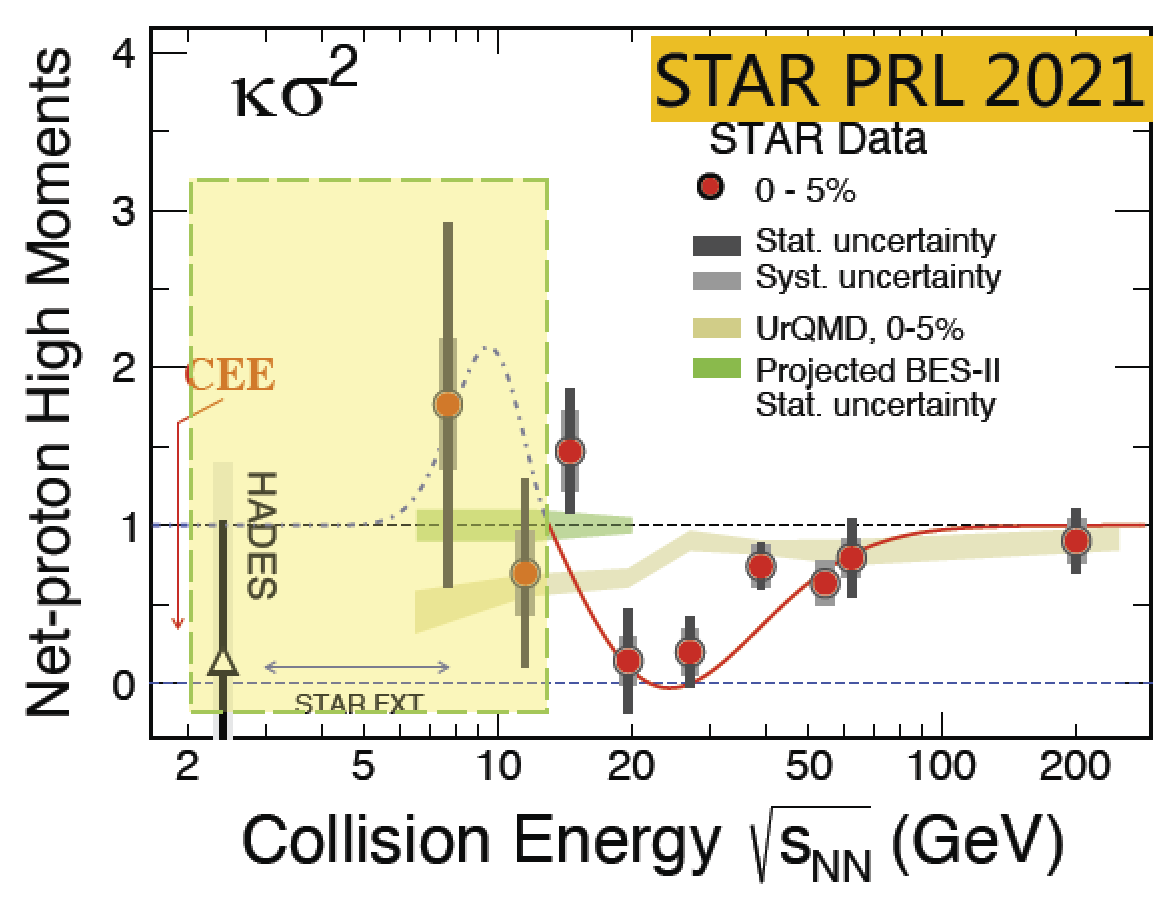 HIRFL-CSR提供的离子能量：C@0.4-1 GeV/u, U@0.5 GeV/u
形成的核物质：T : 40-60 MeV,  μb : 700~800 MeV
3
概    述
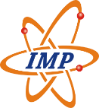 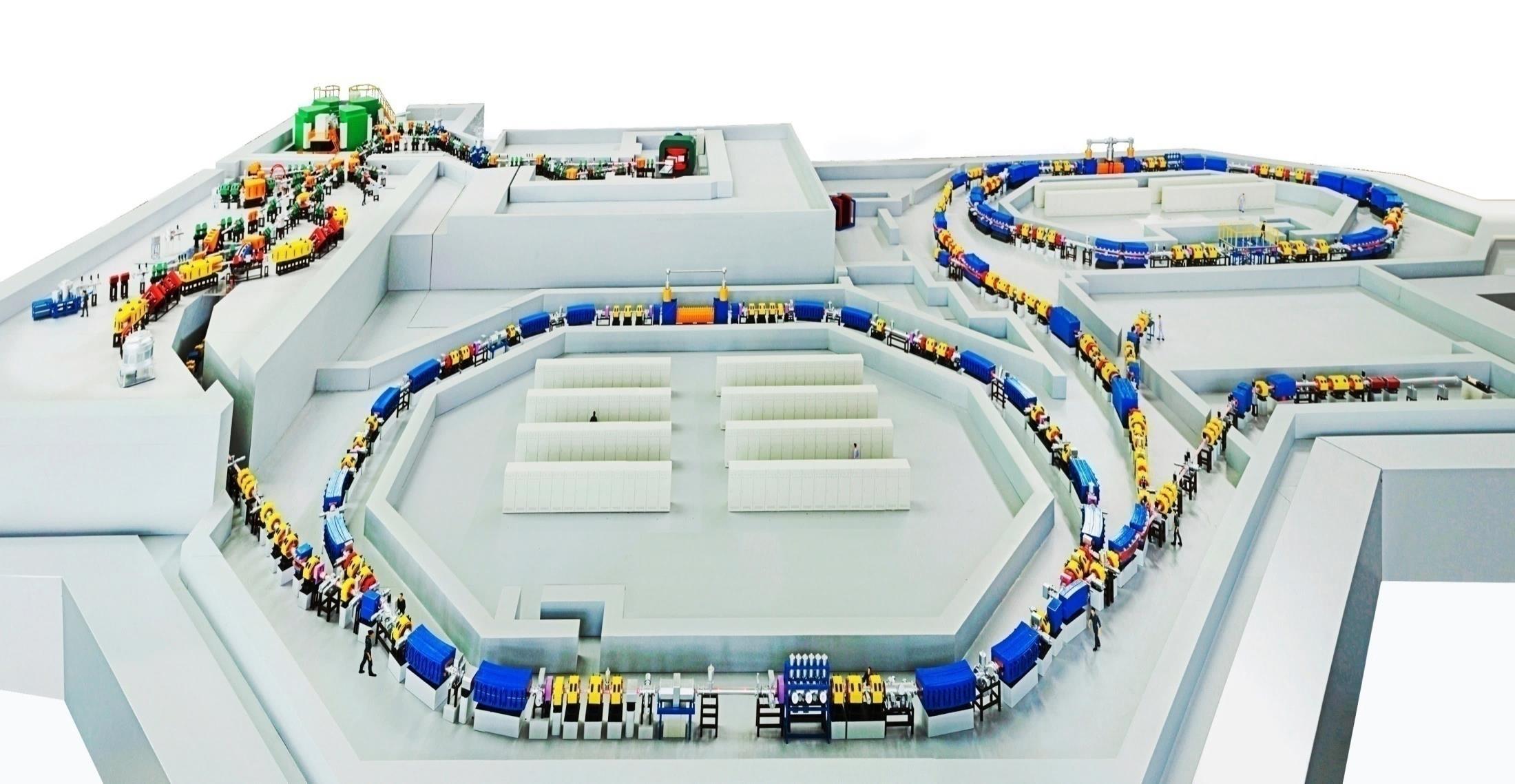 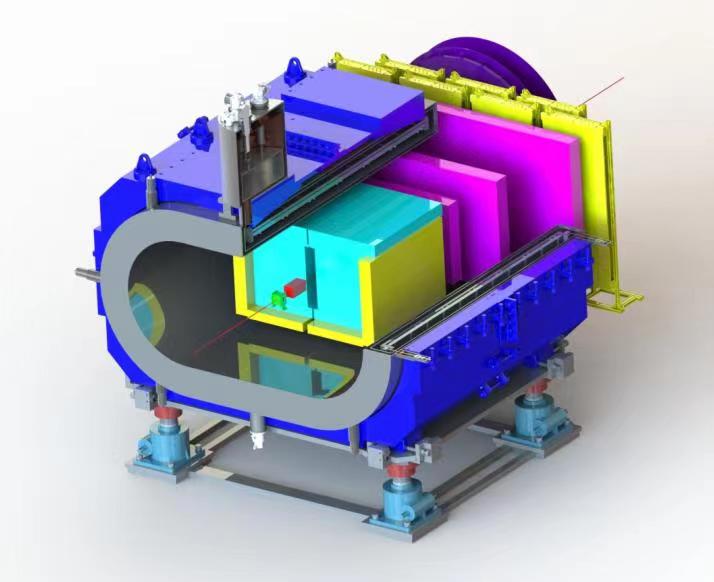 CEE终端
Y
Z
X
CEE谱仪模型图
近物所加速器简图
低温高密核物质测量谱仪(CSR External-target Experiment，简称CEE) 
建成后，将是我国第一台运行于GeV能区的、完全自主研制的、基于国内核物理大科学装置HIRFL-CSR的大型核物理实验装置
其主要的科学功能是实现该能区的重离子碰撞中，带电粒子产物的近全空间测量
主要物理目标：QCD 相边界及临界点性质、高密区核物质状态方程、GeV/u能区超核产生与测量、重离子碰撞动力学研究致密天体性质、自旋和味相关的核力属性等。
4
概    述
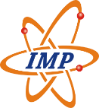 零度角量能器（ZDC）华中师大
位于束线末端中心区域，对中心碰撞事件进行触发，确定碰撞的对心程度和反应平面
端盖飞行时间探测器(eTOF)  清华/中科大
记录末态粒子到达时刻
超导二级磁铁 近物所
提供均匀磁场，实现对带电粒子的偏转
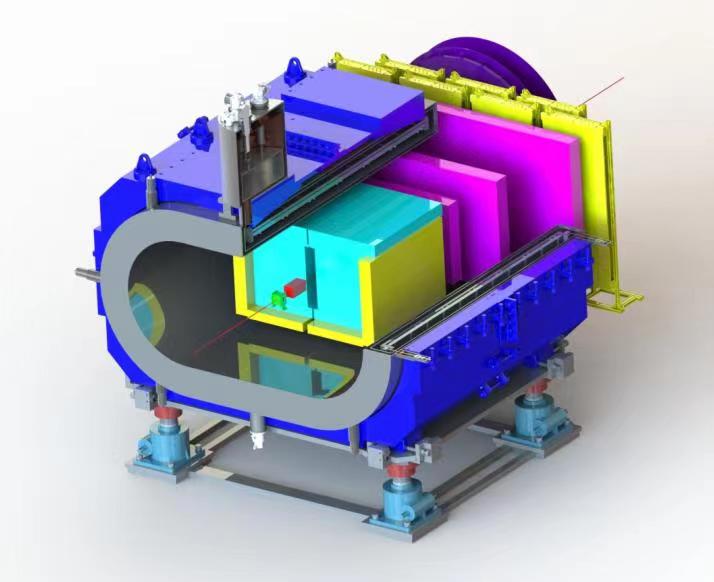 起始时间探测器（T0）中科大
记录碰撞初始时刻
多丝漂移室
（MWDC）清华/近物所
覆盖小角度区
测量带电粒子的径迹
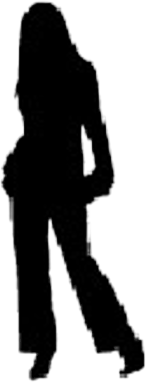 时间投影室（TPC）近物所/复旦
覆盖大角度区
测量带电粒子的三维径迹
以及进行粒子鉴别
像素探测器 华中师大/近物所
测量入射束流的位置和时间信息，为径迹重建提供初始顶点
内飞行时间探测器（iTOF）中科大
记录末态粒子到达时刻
5
CEE-TPC
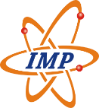 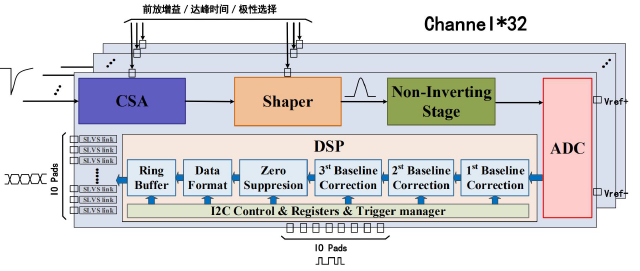 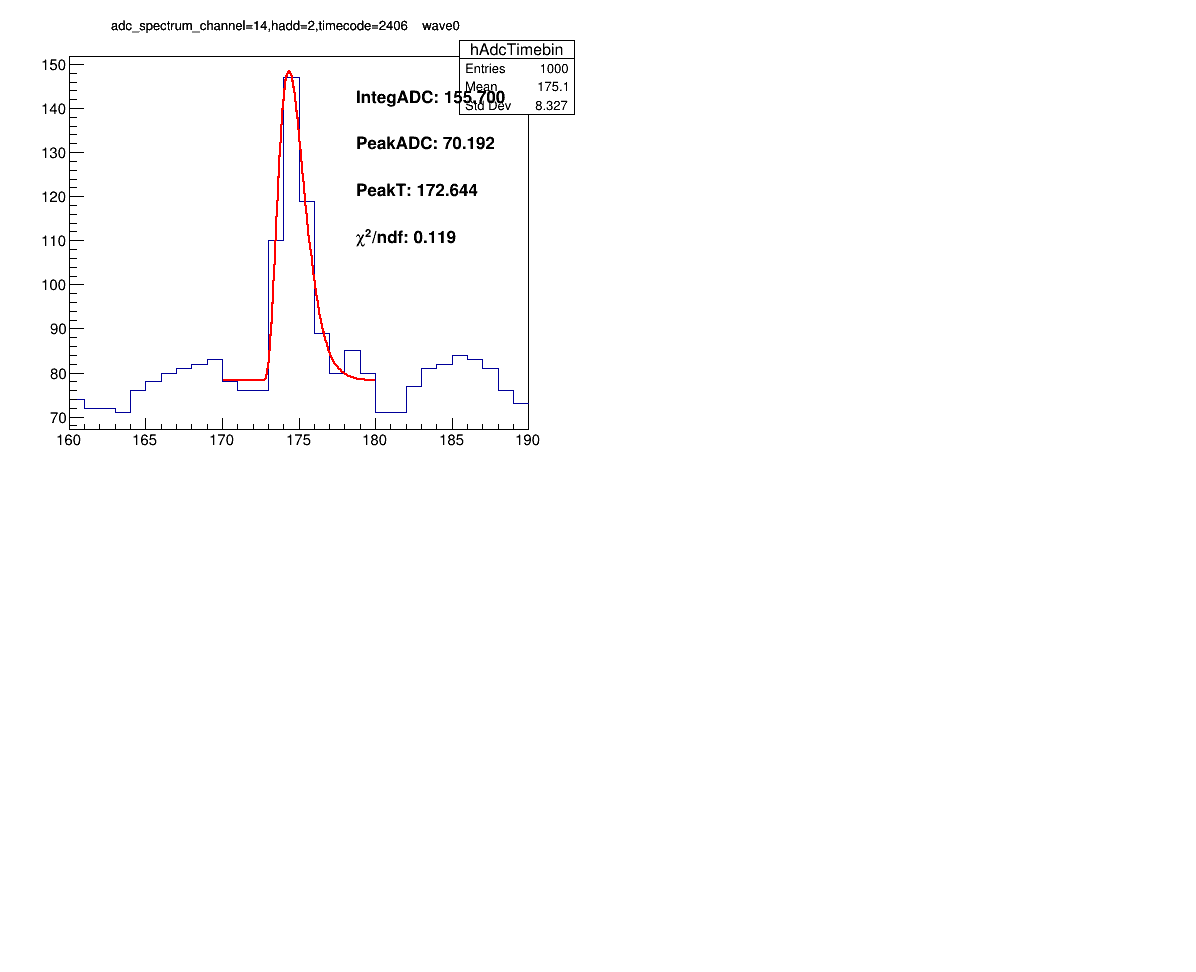 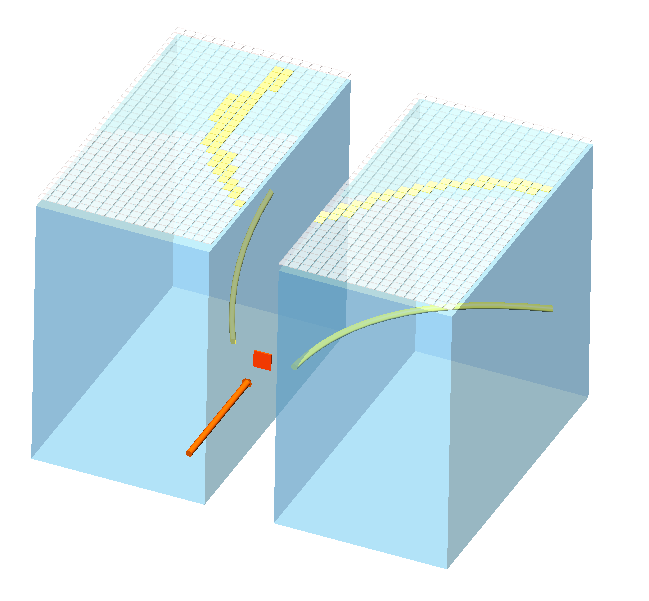 Readout Pad
Y
Z
X
6
CEE-TPC
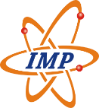 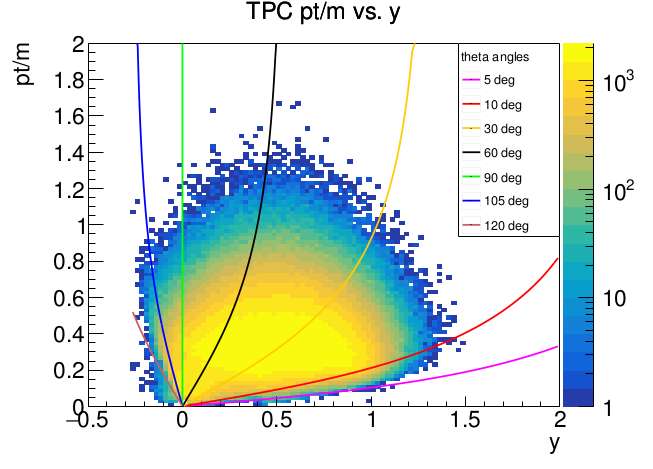 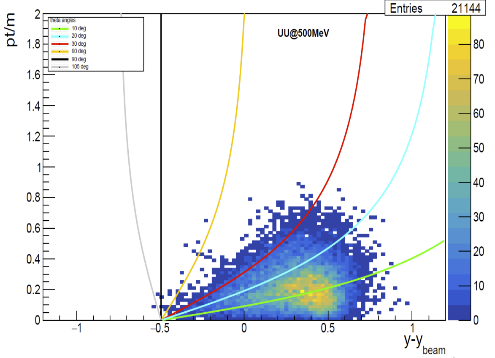 质子相空间分布和探测器覆盖角分布  TPC(左) MWDC(右)
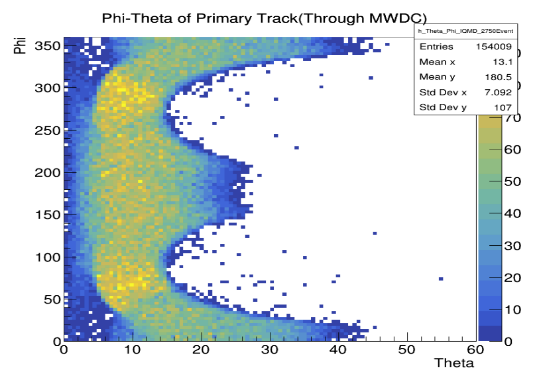 相空间覆盖 >85%
θ=15o
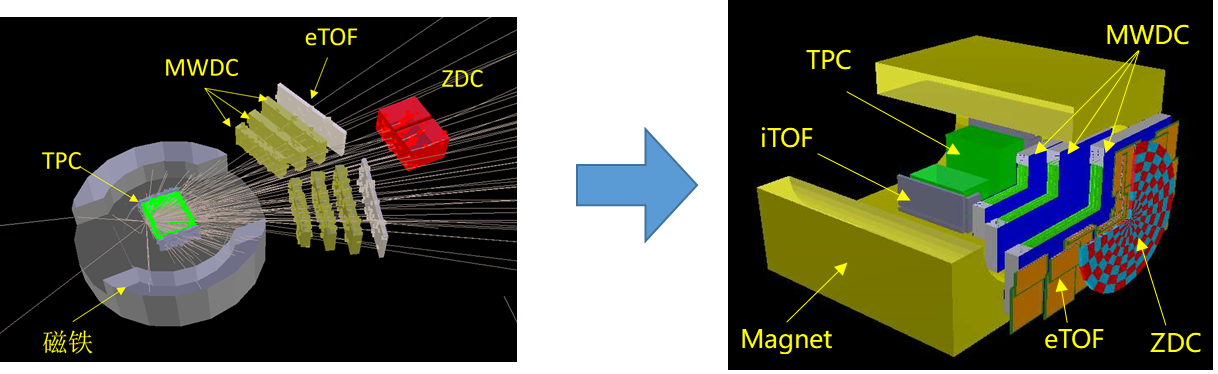 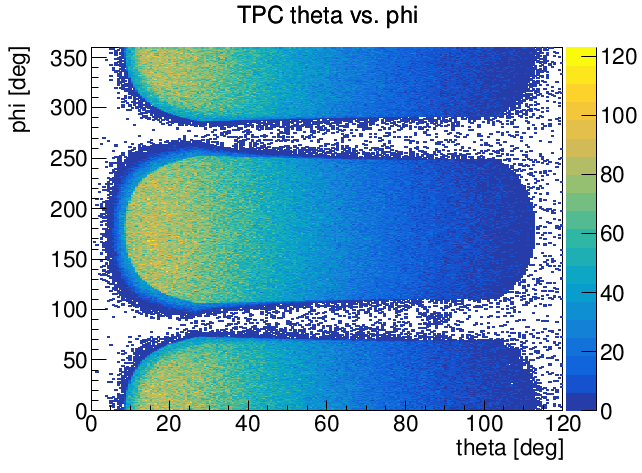 θ=15o
7
CEE-TPC
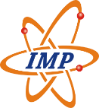 CEE-TPC主要构成
低物质量气体腔室
独立气腔漂移极
薄膜电极场笼
GEM倍增极
读出Pad

前端采样电子学（SAMPA）
电子学负压水冷系统

子触发系统
子时钟系统
DAQ
慢控制
激光刻度系统 
气路循环系统

技术支持系统
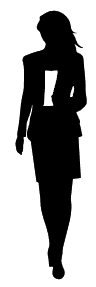 探测器
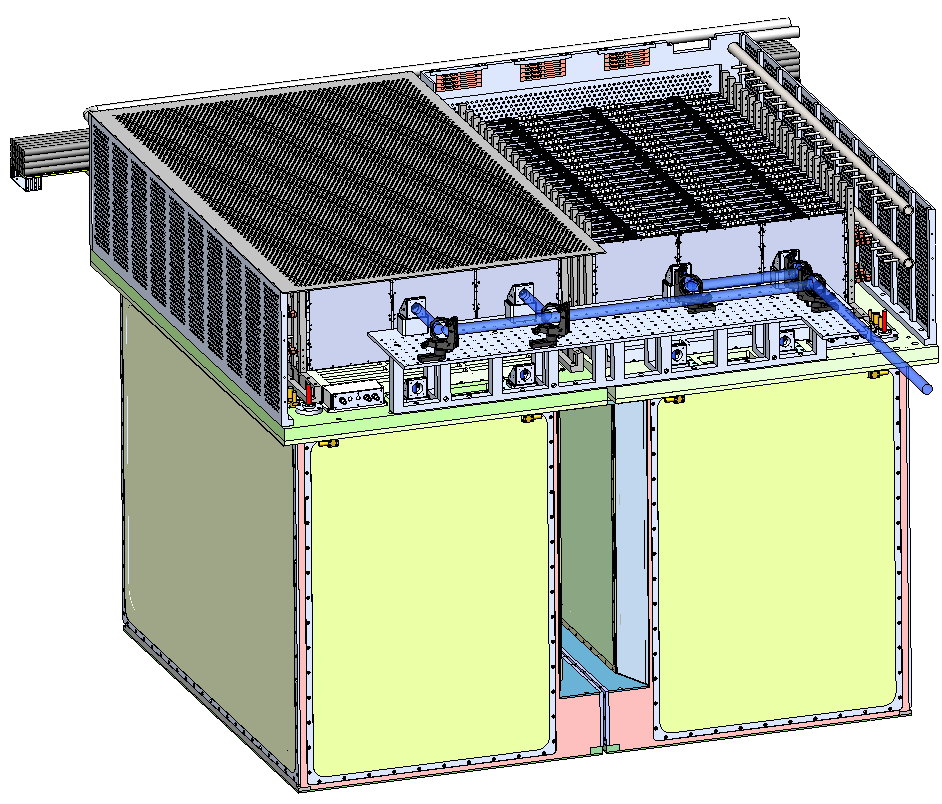 电子学
全局
CEE-TPC总体设计图
8
CEE-TPC
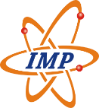 CEE-TPC主要构成
低物质量气体腔室
独立气腔漂移极
薄膜电极场笼
GEM倍增极
读出Pad

前端采样电子学（SAMPA）
电子学负压水冷系统

子触发系统
子时钟系统
DAQ
慢控制
激光刻度系统 
气路循环系统

技术支持系统
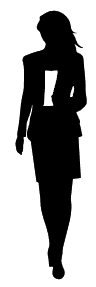 探测器
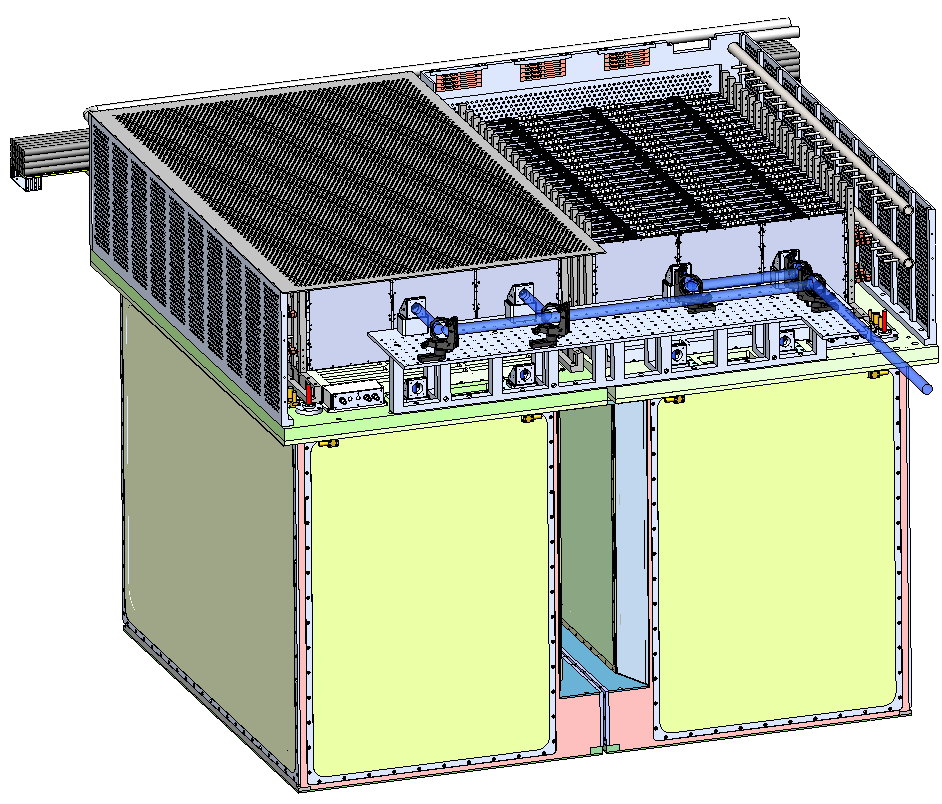 电子学
全局
CEE-TPC总体设计图
9
研制进展 --- 漂移极
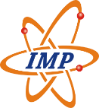 决定了探测器可达到的最大漂移速度   ---   最大允许事例率
影响正离子迁移率   ---   径迹畸变 (空间电荷效应)
影响气体选择
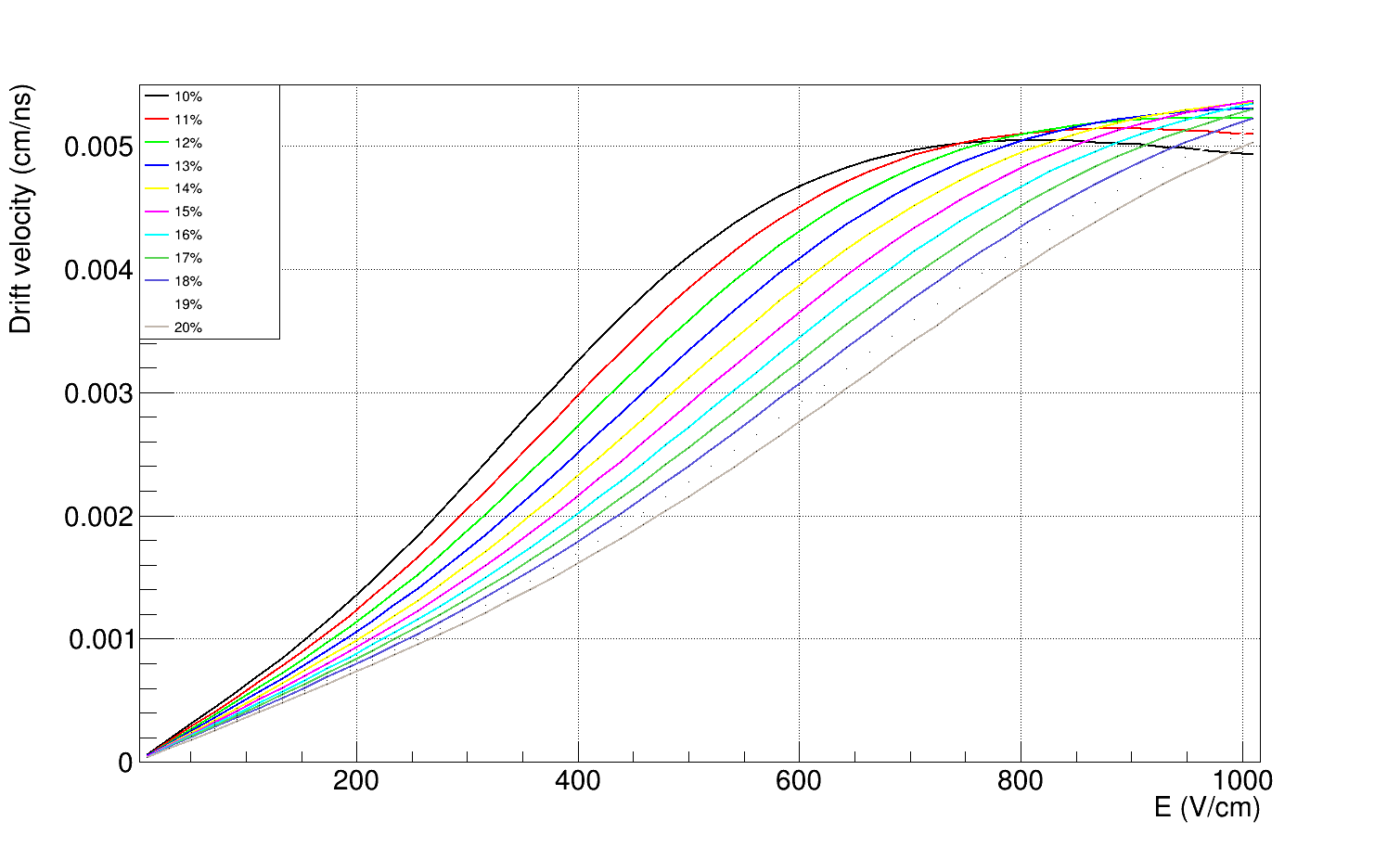 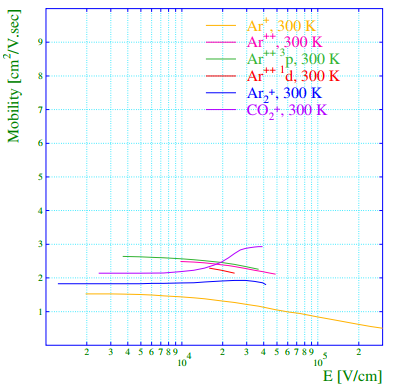 CEE-TPC field
~3cm/μs
ALICE-INT-2003
漂移区电场和漂移速度关系（Ar+CO2）
漂移速度和离子迁移率模拟
10
研制进展 --- 漂移极
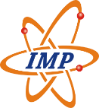 决定了探测器可达到的最大漂移速度   ---   最大允许事例率
影响正离子迁移率   ---   径迹畸变 (空间电荷效应)
影响气体选择
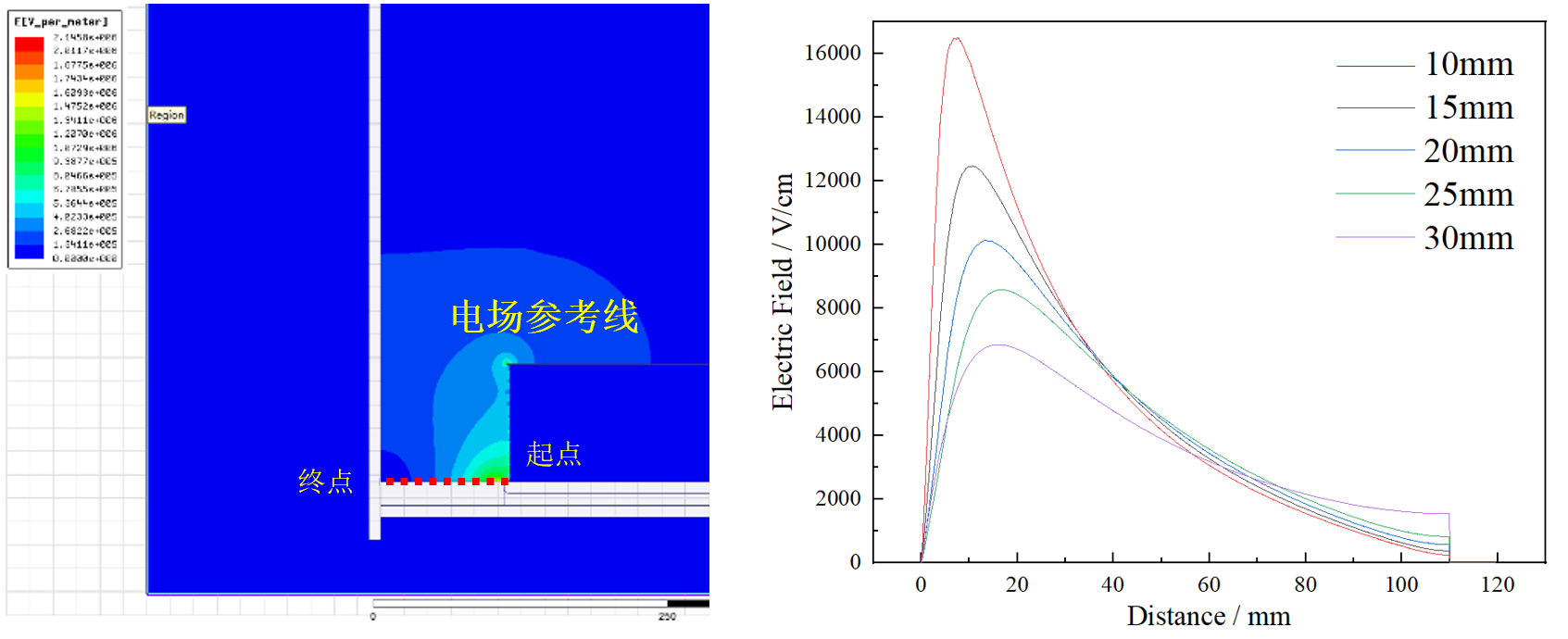 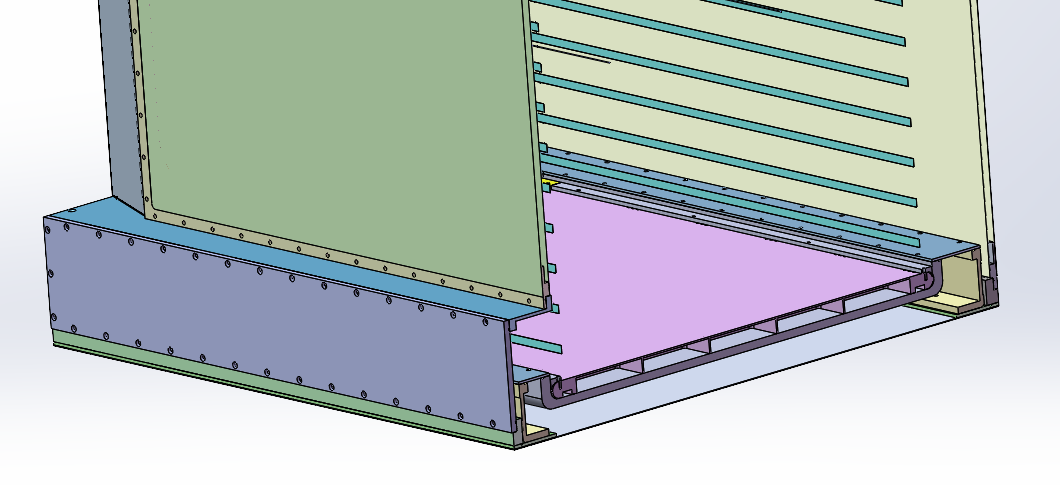 漂移极边界形状电场分布模拟
p: Pressure
d: Electrode distance
a&b: Related to gases
漂移极
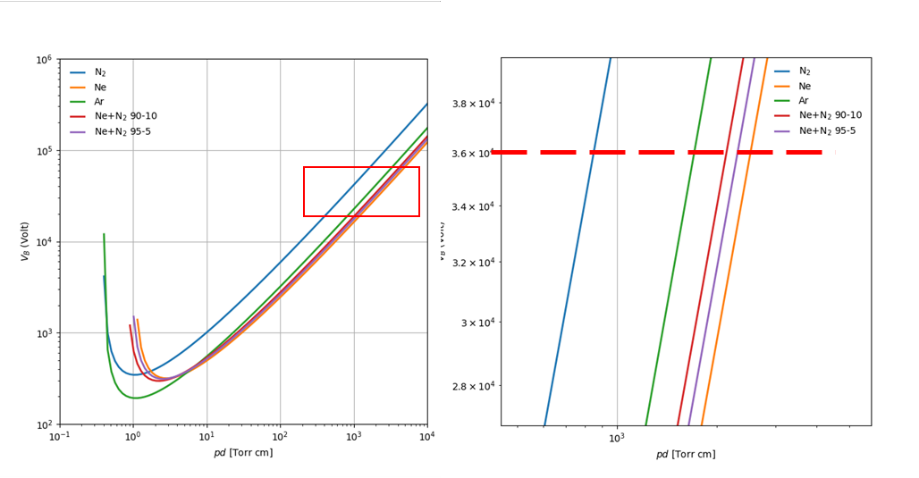 60mm
iTOF
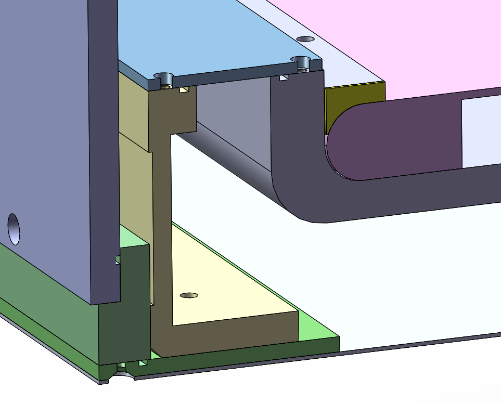 55mm
漂移电场:400V/cm ( Ar+C0210% 1atm) 
漂移距离: >80cm
气体击穿电压模拟
11
漂移极电压: 35kV
研制进展 --- 漂移极
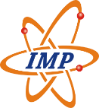 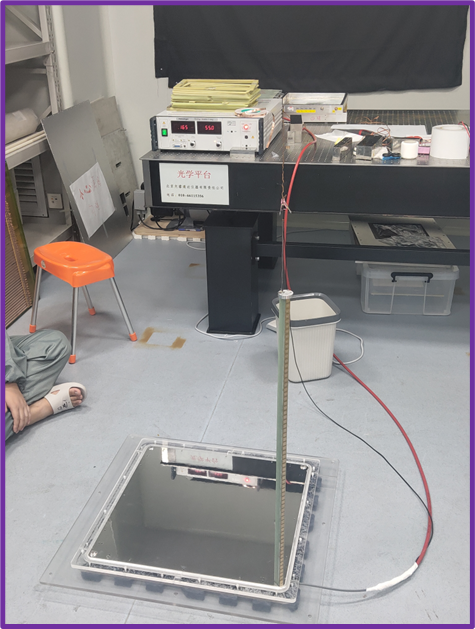 决定了探测器可达到的最大漂移速度   ---   最大允许事例率
影响正离子迁移率   ---   径迹畸变 (空间电荷效应)
影响气体选择
Version_1
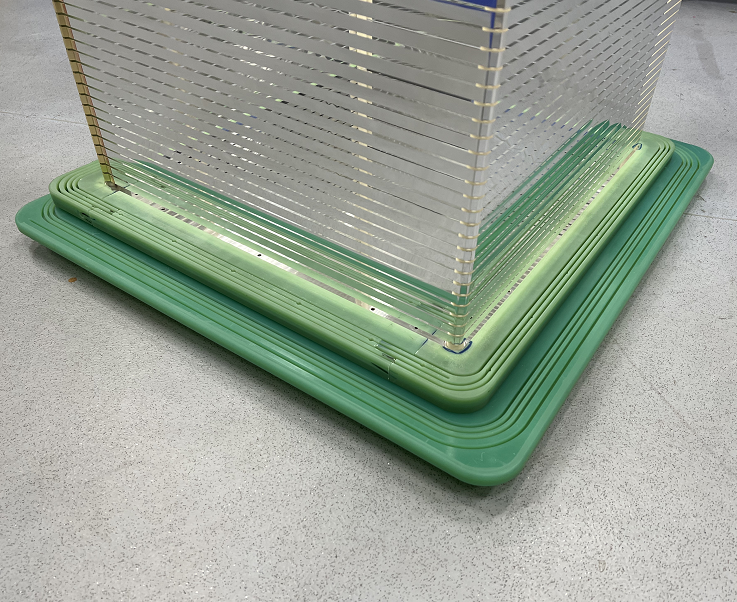 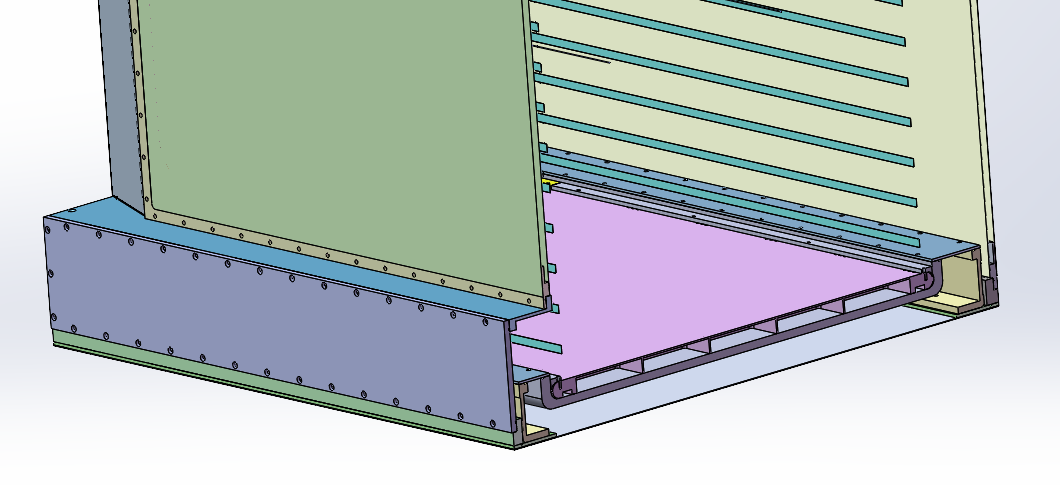 Version_2
Multi-slot
漂移极
60mm
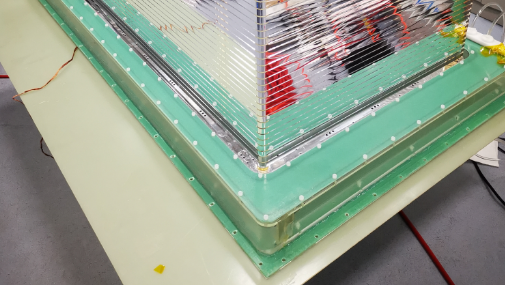 iTOF
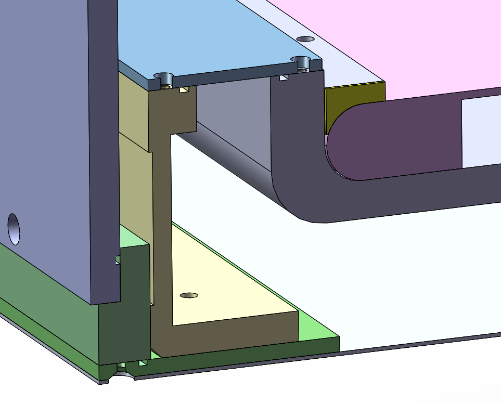 Version_3
55mm
第3版场笼已在工程样机中得到验证，耐压 > 40kV
Independent gas chamber
12
研制进展 --- 场笼
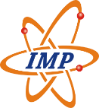 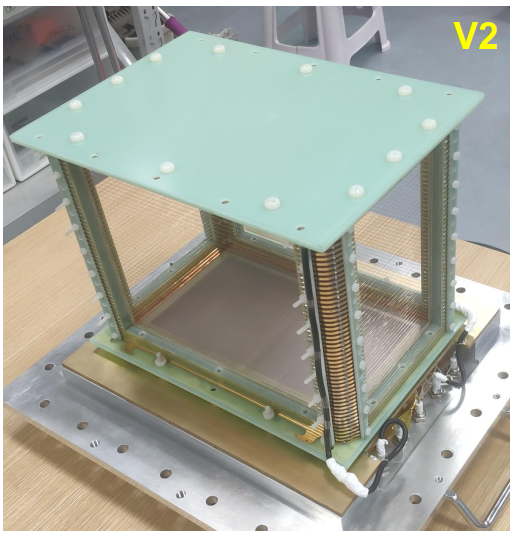 多层丝绕制场笼   (@MATE-TPC )
低物质量
电场均匀性
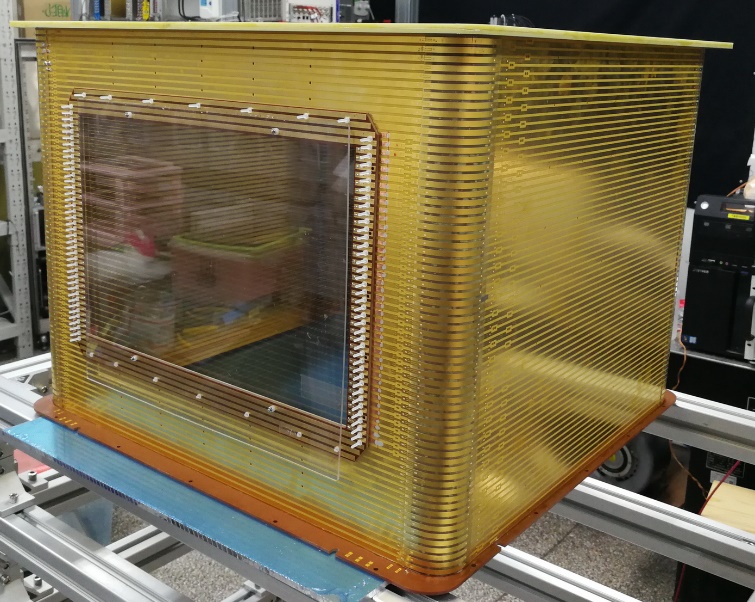 PCB或FPC场笼   (@CEE-TPC  1/4prototype)
电场均匀性较好
较高的物质量引入
13
研制进展 --- 场笼
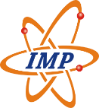 CEE-TPC场笼设计考虑
电场均匀性  ---  径迹分辨、动量分辨
低物质量引入  ---  减小探测器自身对粒子的阻挡
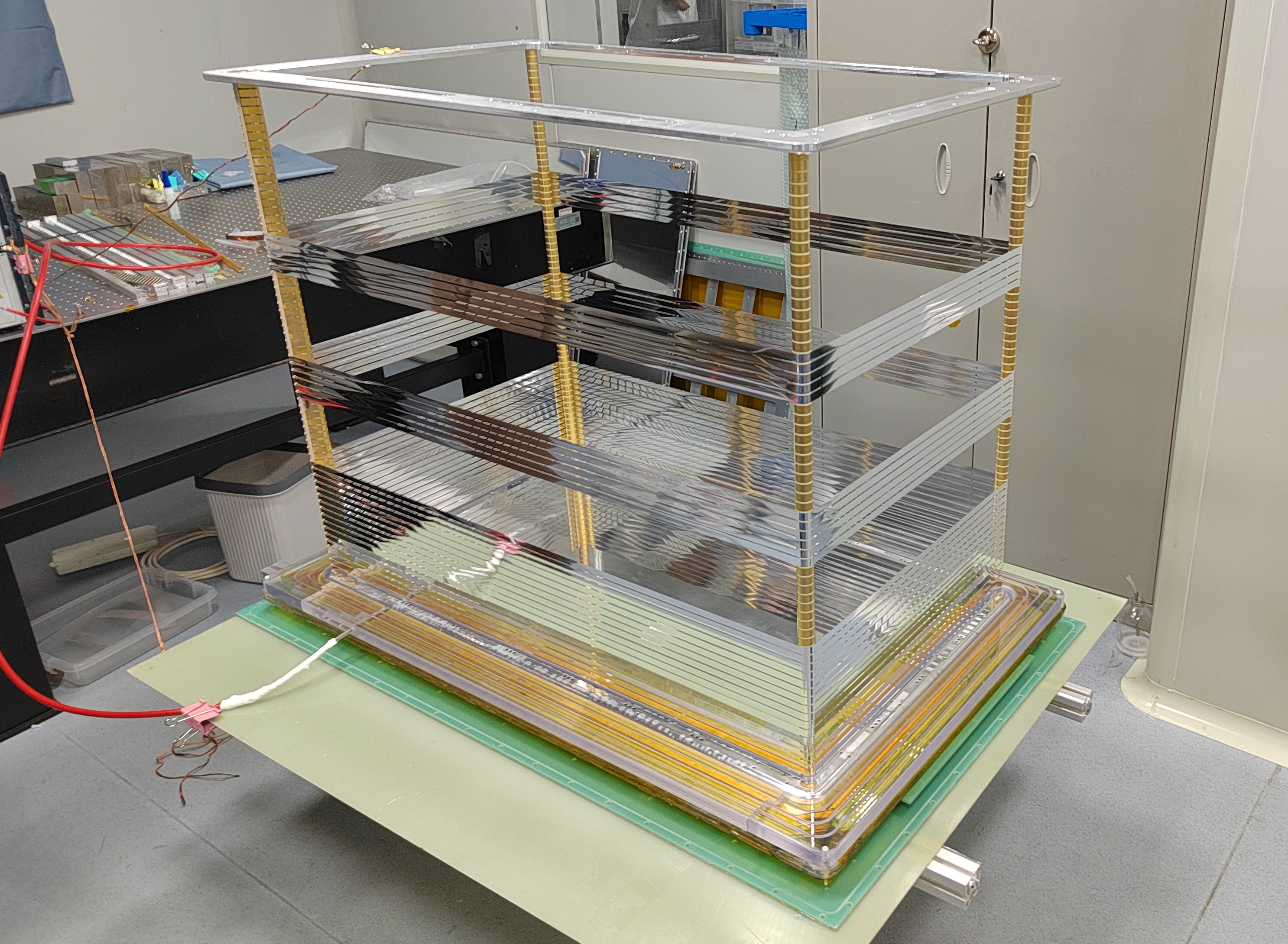 关键技术
定位和支撑陶瓷杆 --- 控制电极位置精度
内窗侧镜像电极 --- 束流侧电极形变
双面镀铝电极薄膜
薄膜悬挂电极 --- 电连接及电极间距
… …
CEE-TPC场笼
14
研制进展 --- 场笼
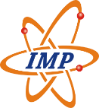 CEE-TPC电场均匀性表征
rФ平面位置分辨  
漂移方向不同位置的漂移速度差
……
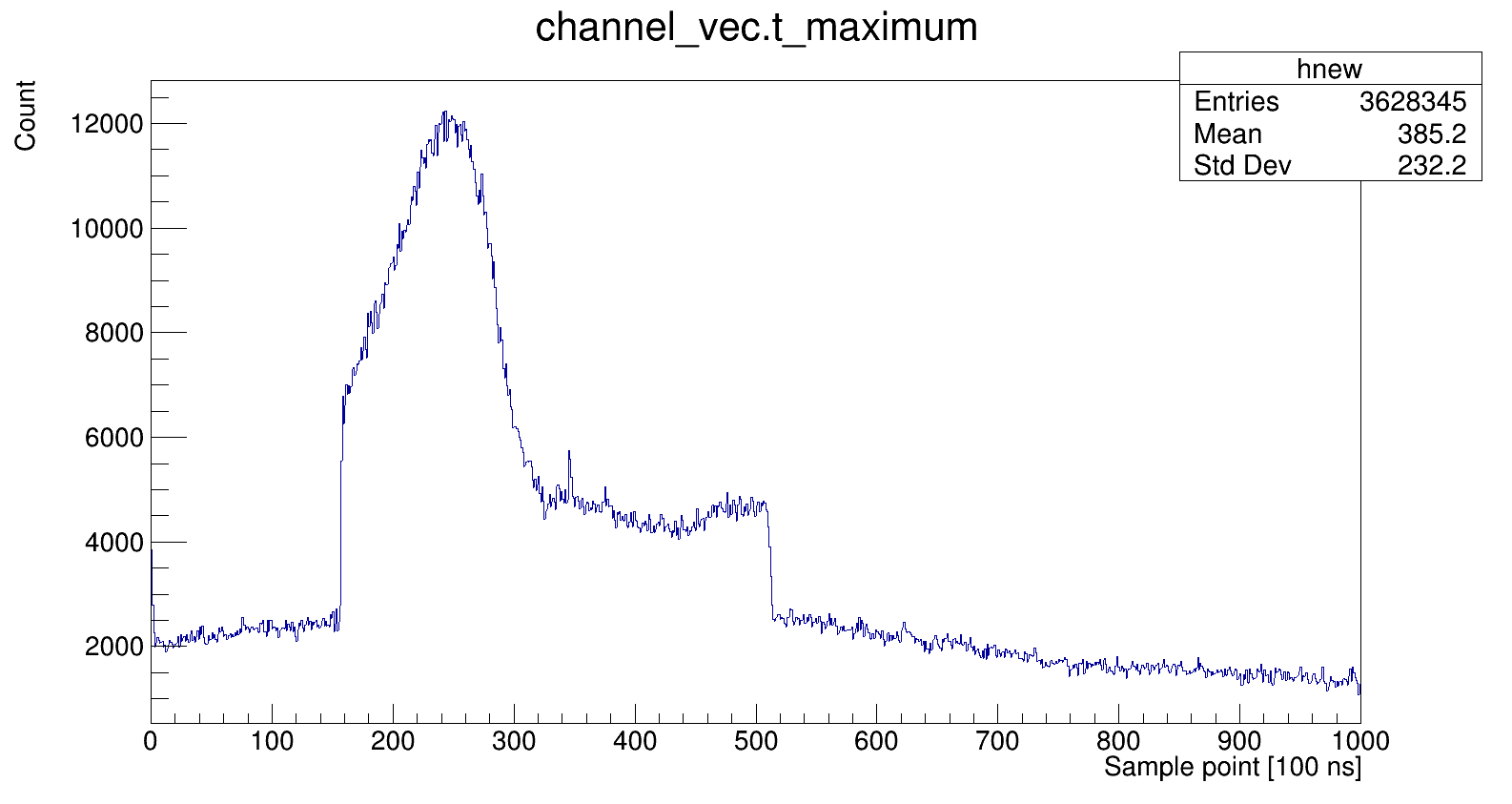 20240529_31
2.254 cm/us
换气时间>72h
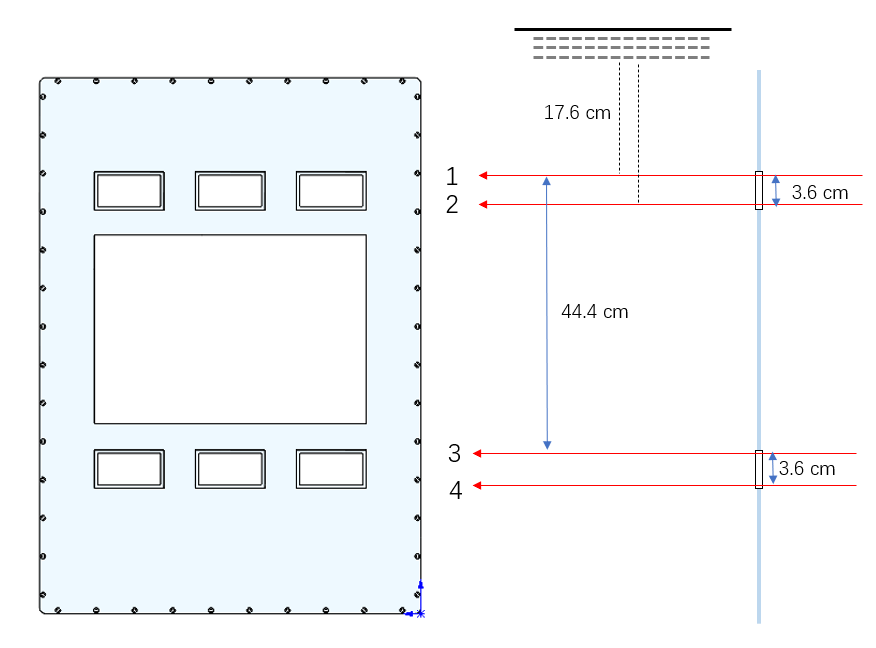 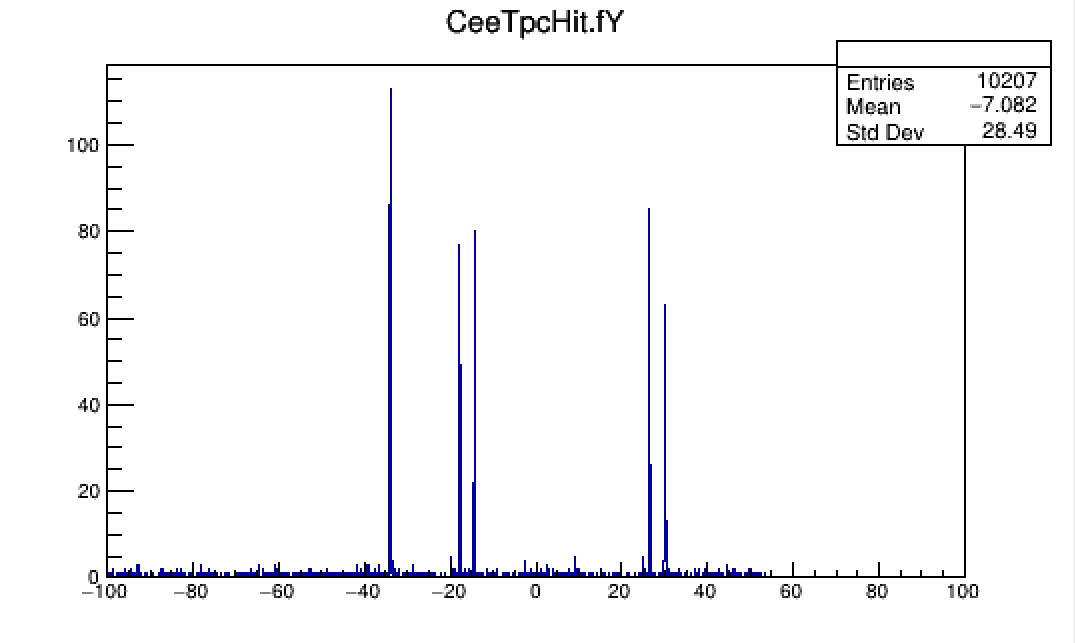 15
研制进展 --- 读出Pad
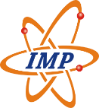 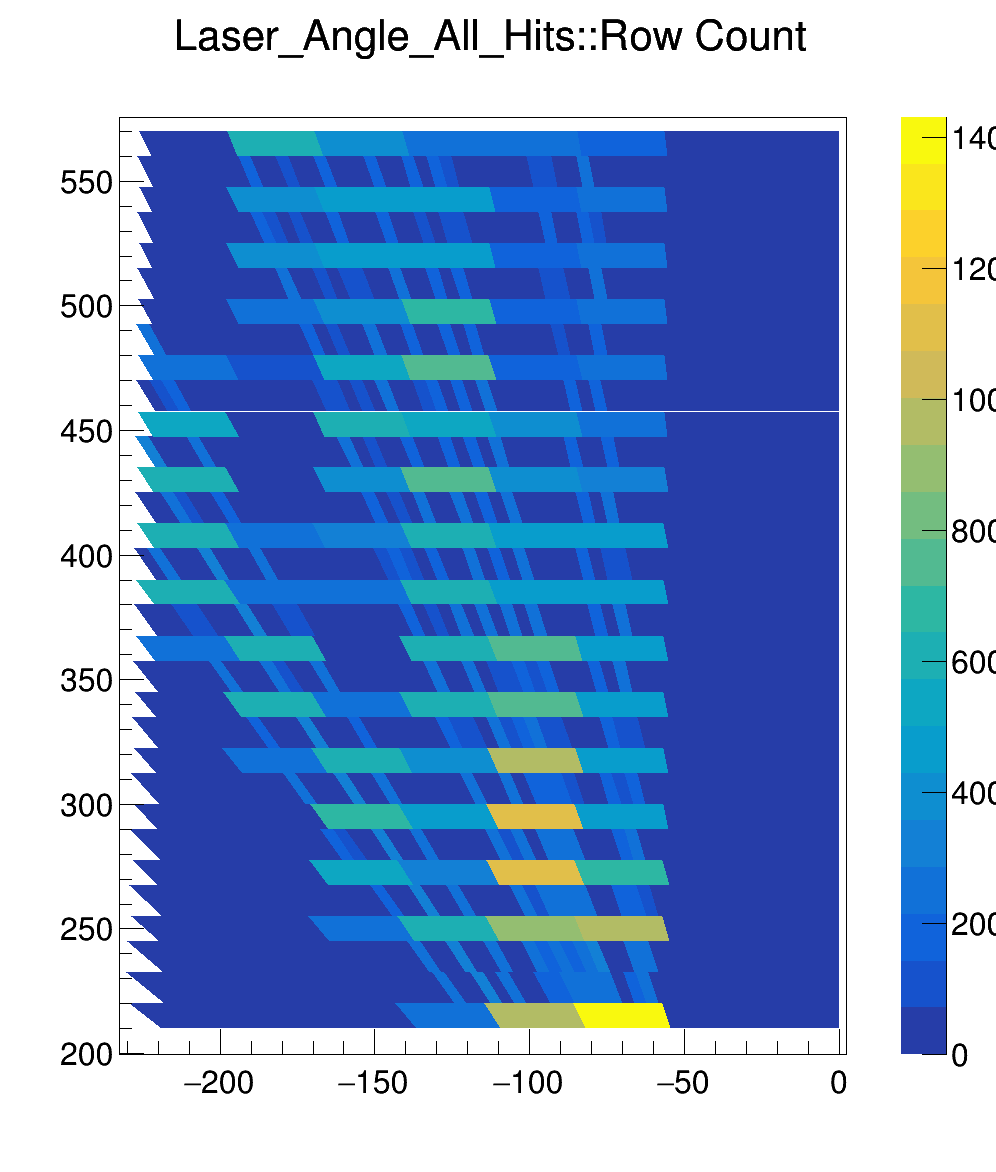 predetermined
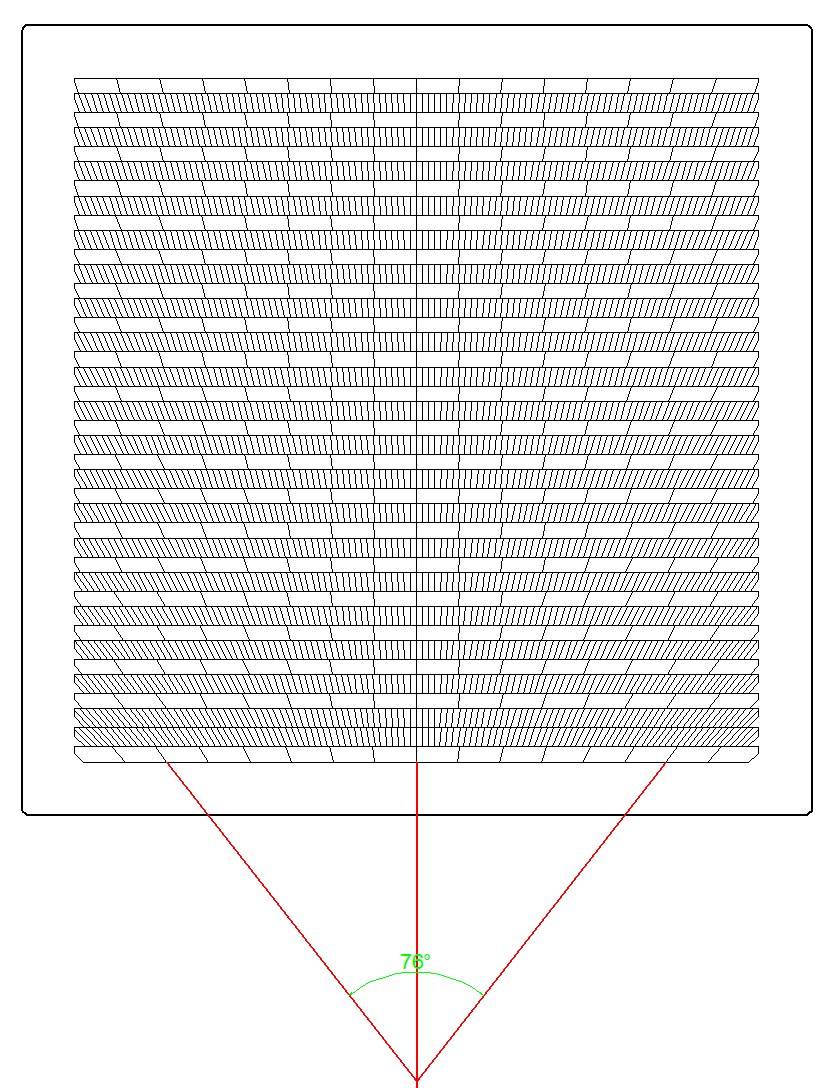 large Angle
@40cm drift length
CEE_TPC_Pad_V2
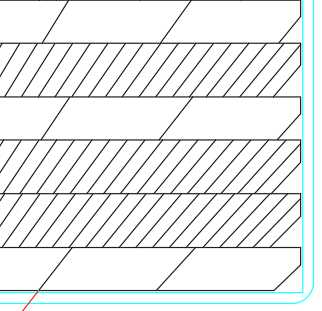 predetermined
CEE-TPC Pad设计考虑 
Pad形状、分区、布局
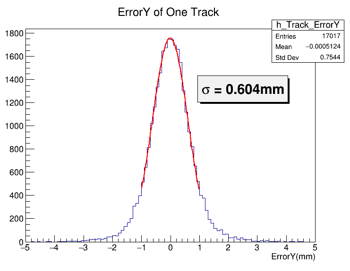 读出去灵敏面积确定 & 有限的电子学通道数
small Angle
@40cm drift length
ECut>100ch
Remove67
Prob>0.1
Hit_Pad>=3
XZ平面位置分辨指标
σxz<500μm
Target
16
研制进展 --- 读出Pad
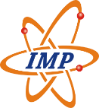 怎样确定最合适的读出Pad?              Cee_Tpc Pad结构模拟  & 针对性测试（形状、排列） 
基于Root和Garfield++开发了通用的Pad形状、布局模拟框架
Drift
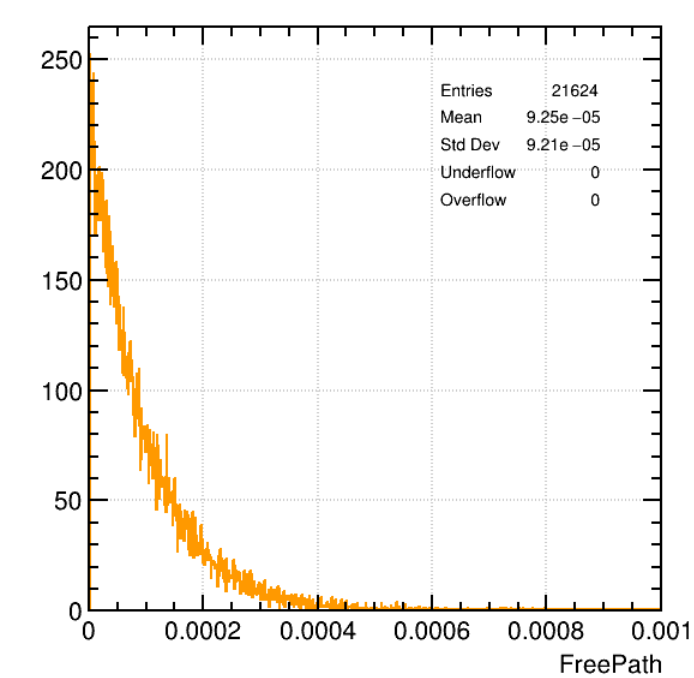 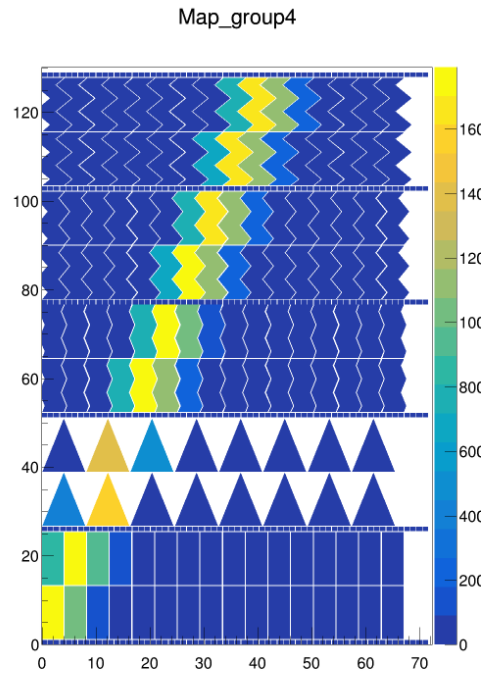 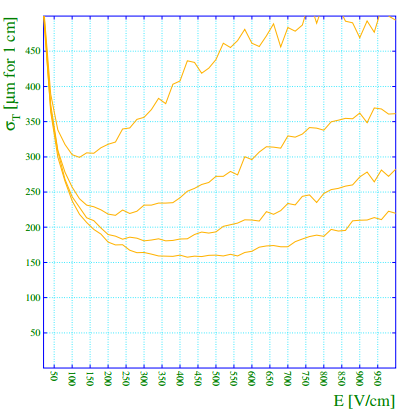 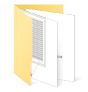 Cee_Tpc
GEM
Pad
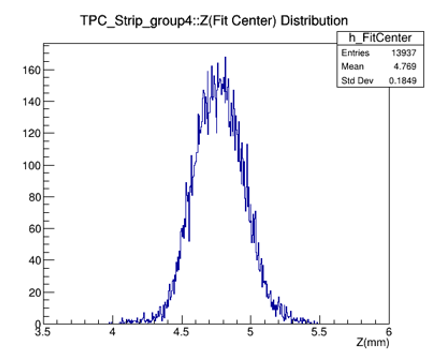 Preliminary suitable  C-Pad
17
研制进展 --- 读出Pad
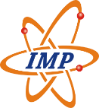 怎样确定最合适的读出Pad?              Cee_Tpc Pad结构模拟  & 针对性测试（形状、排列）
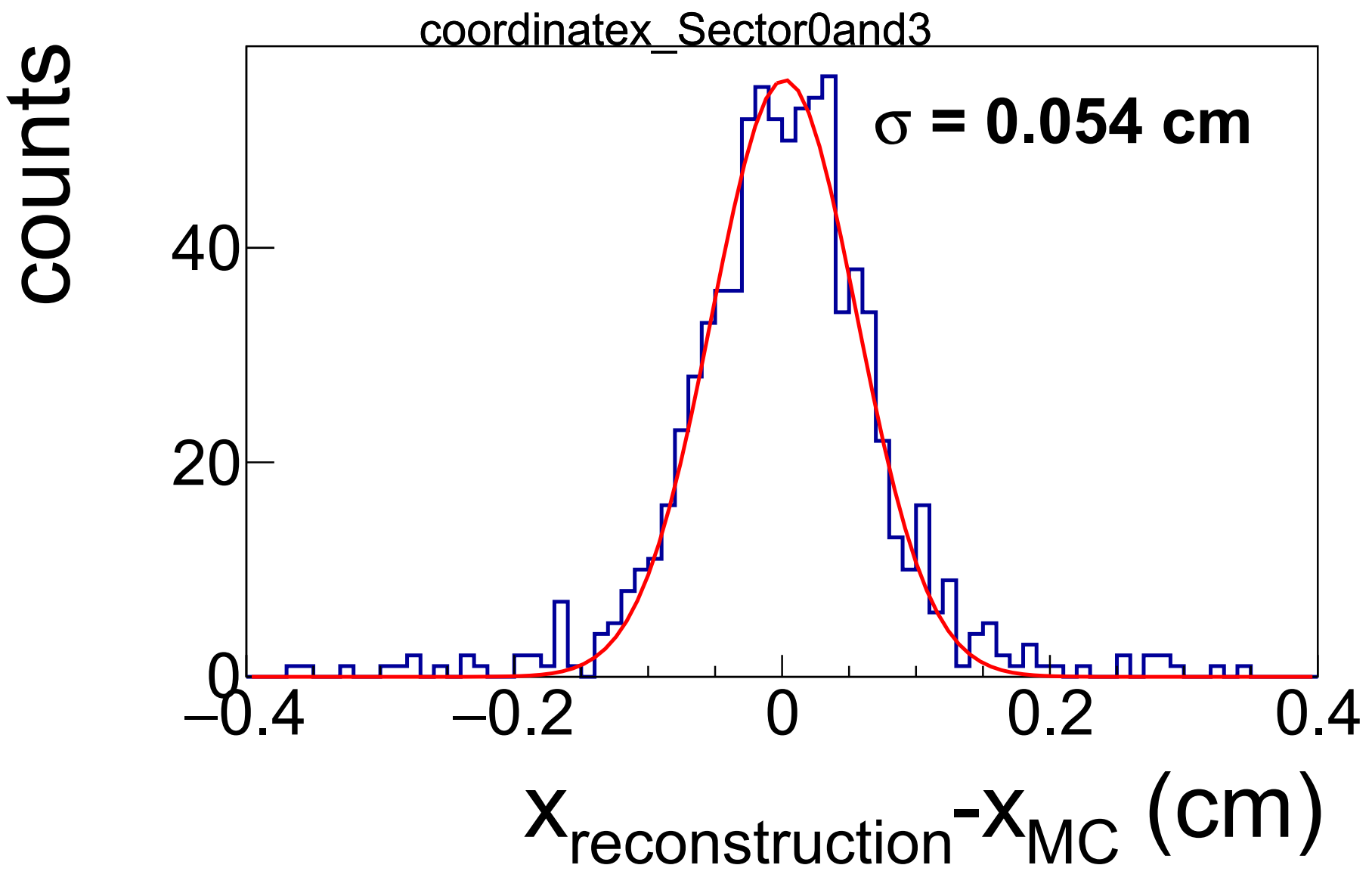 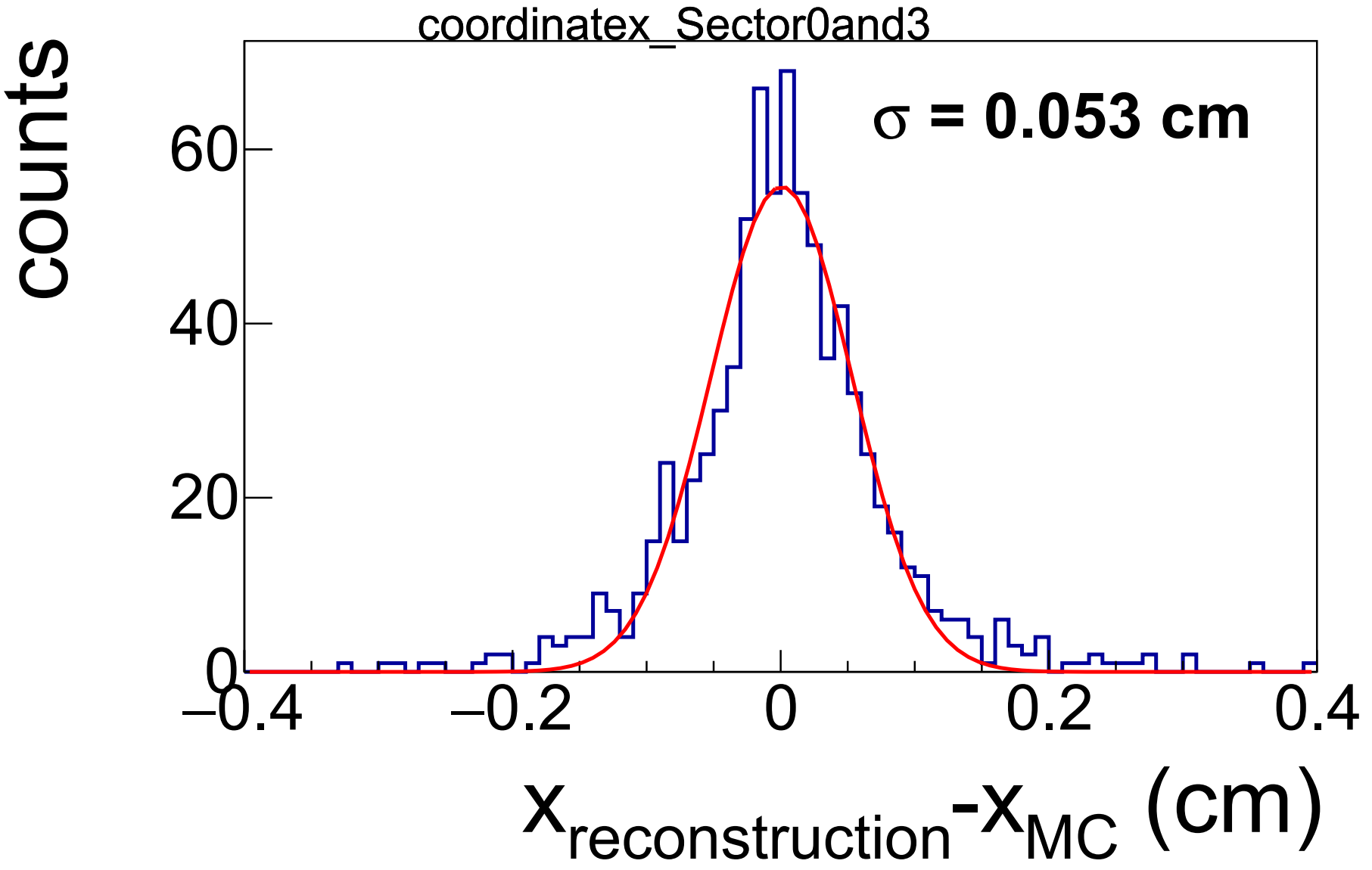 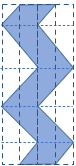 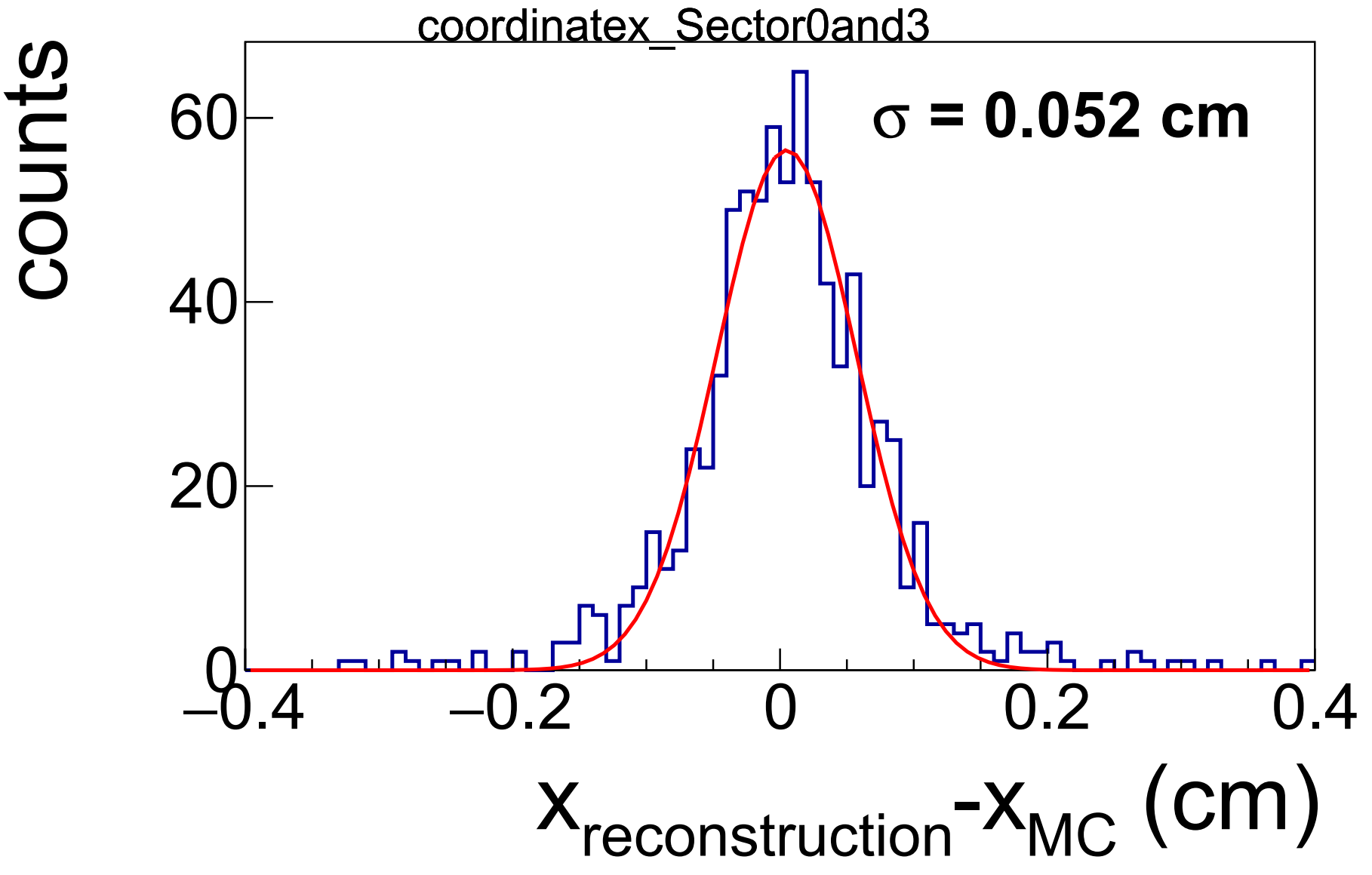 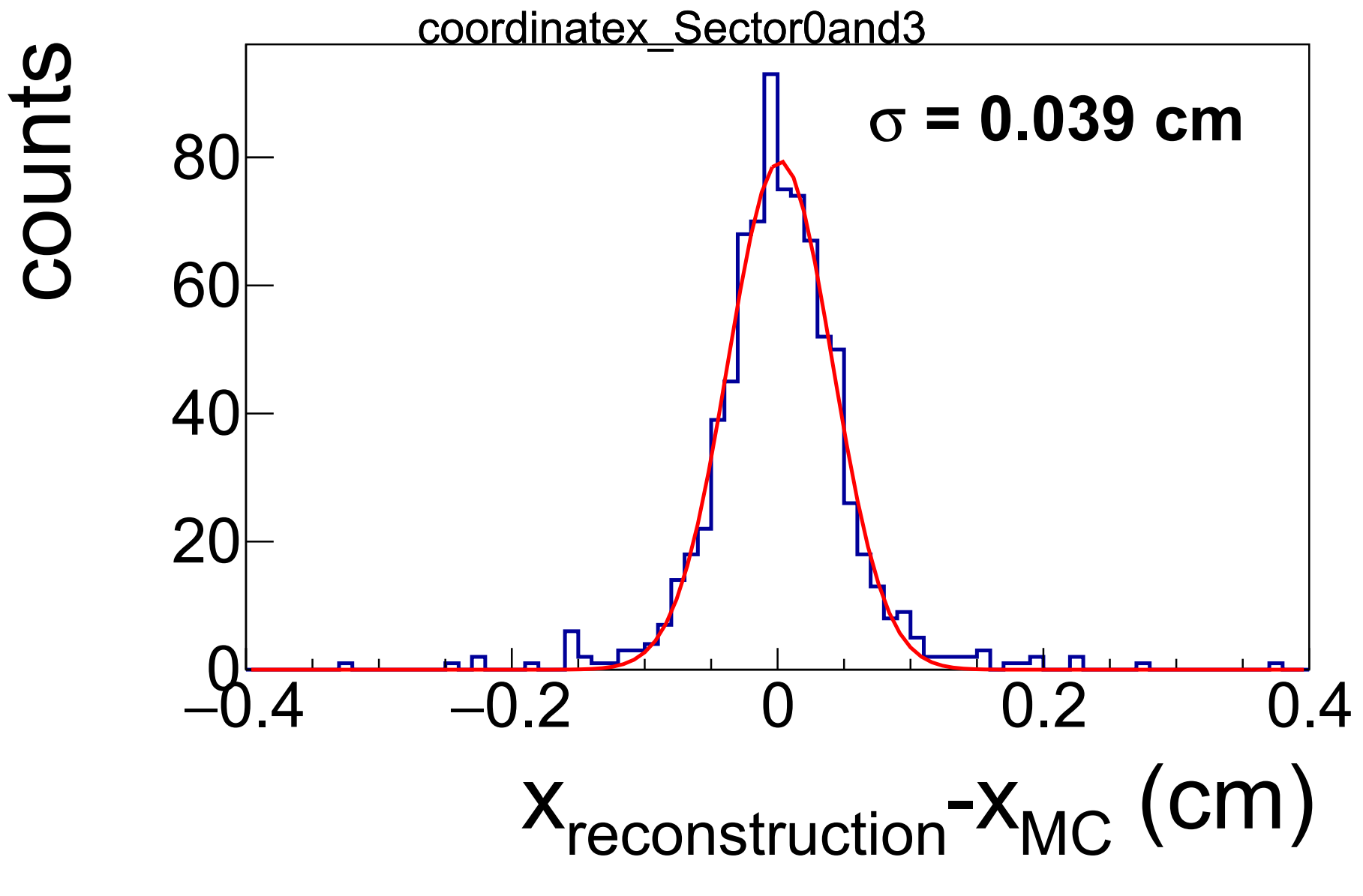 靶点
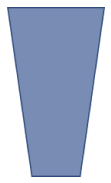 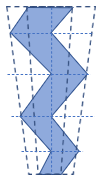 根据模拟和实验结果，结合工业加工的难度，目前基本确定选择两齿、长边平行靶点的Zigzag
18
研制进展 --- 读出Pad
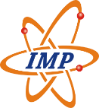 怎样确定最合适的读出Pad?              Cee_Tpc Pad结构模拟  & 针对性测试（形状、排列）
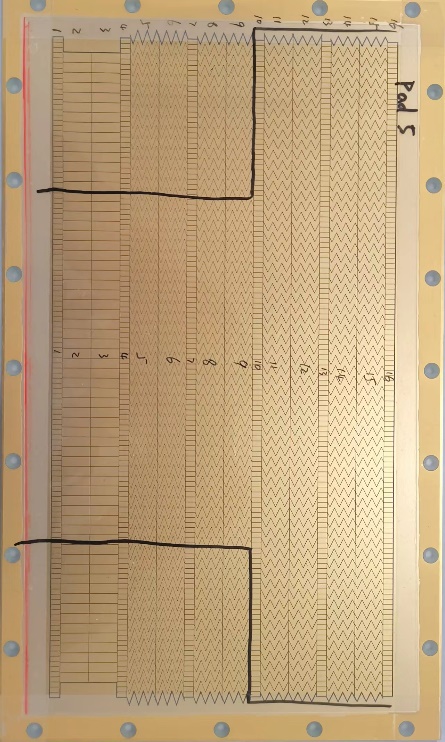 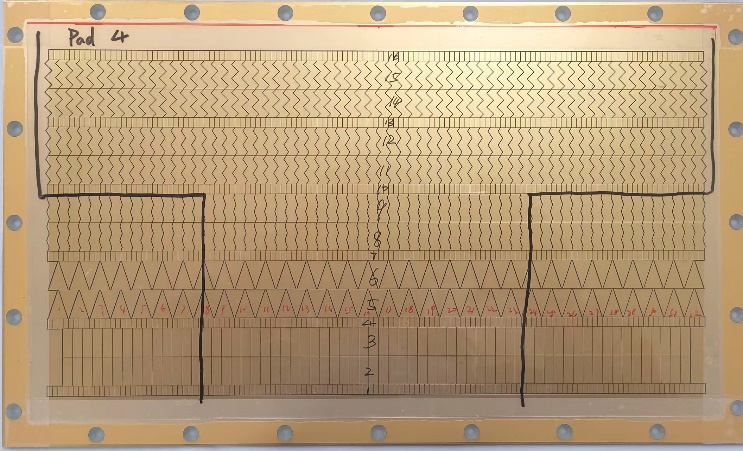 利用1/4样机设计了专门的Pad测试TPC
可对应开展激光、宇宙线、束流测试
发展了Topmetal定位探测器
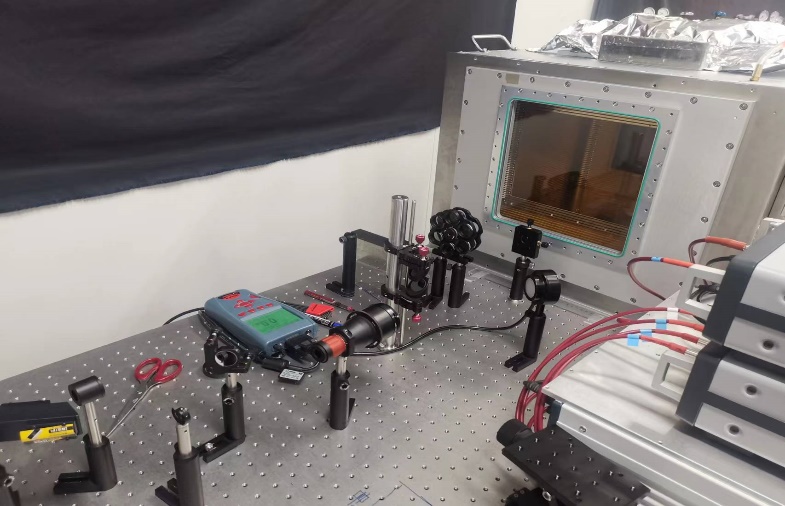 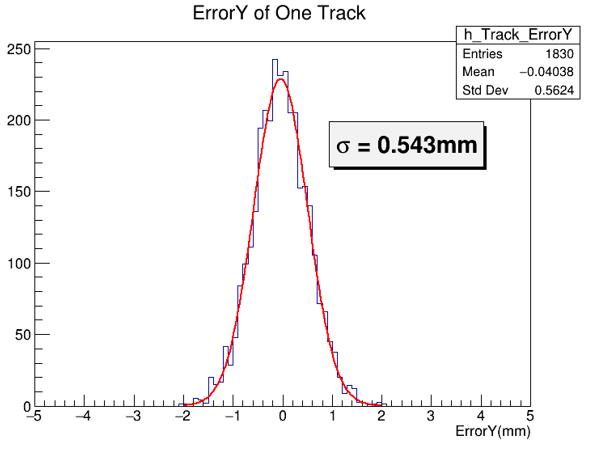 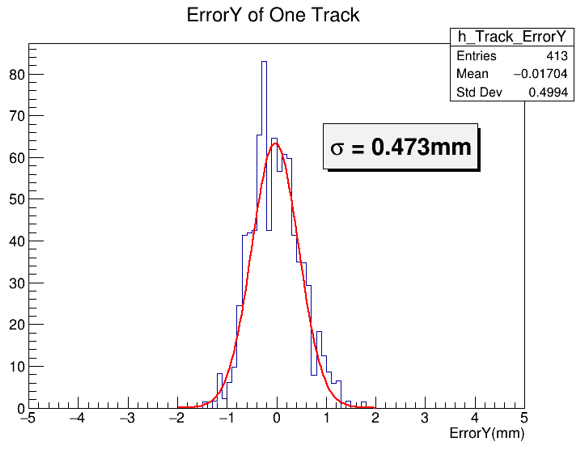 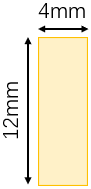 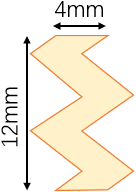 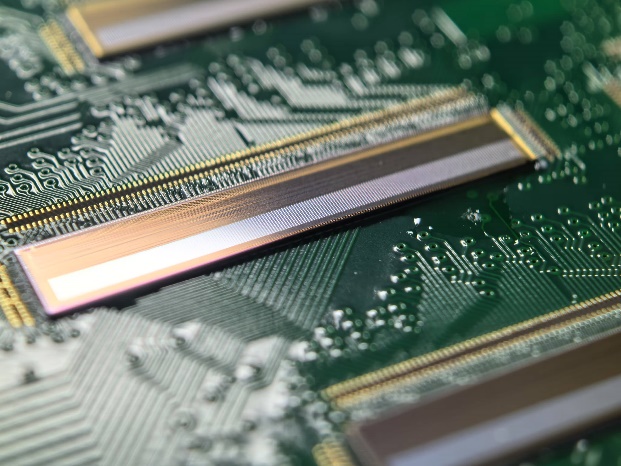 Pad结构激光测试
Zigzag_Pad  XZ平面位置分辨
矩形Pad  XZ平面位置分辨
Topmetal_M芯片
19
研制进展 --- 读出Pad
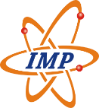 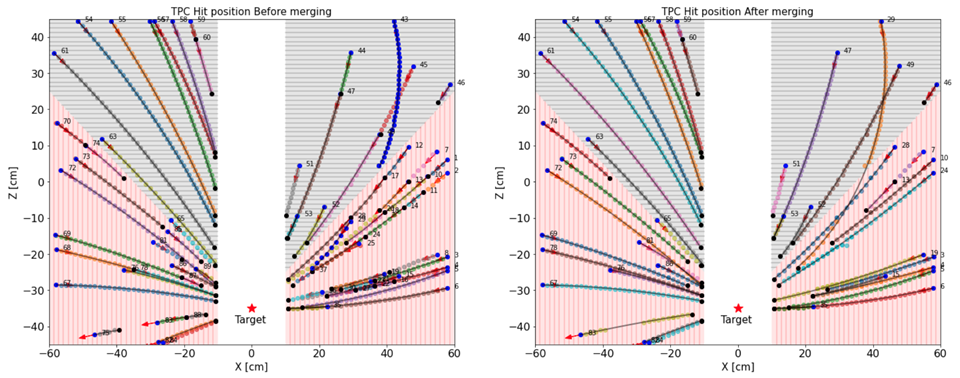 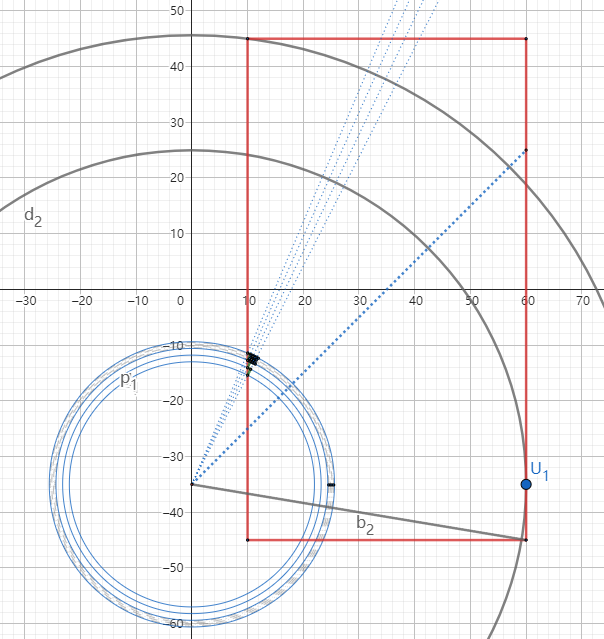 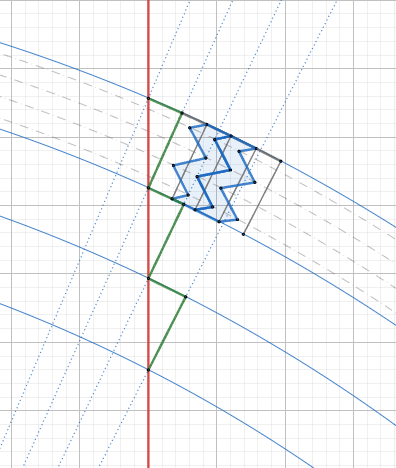 C-ROOT径迹模拟
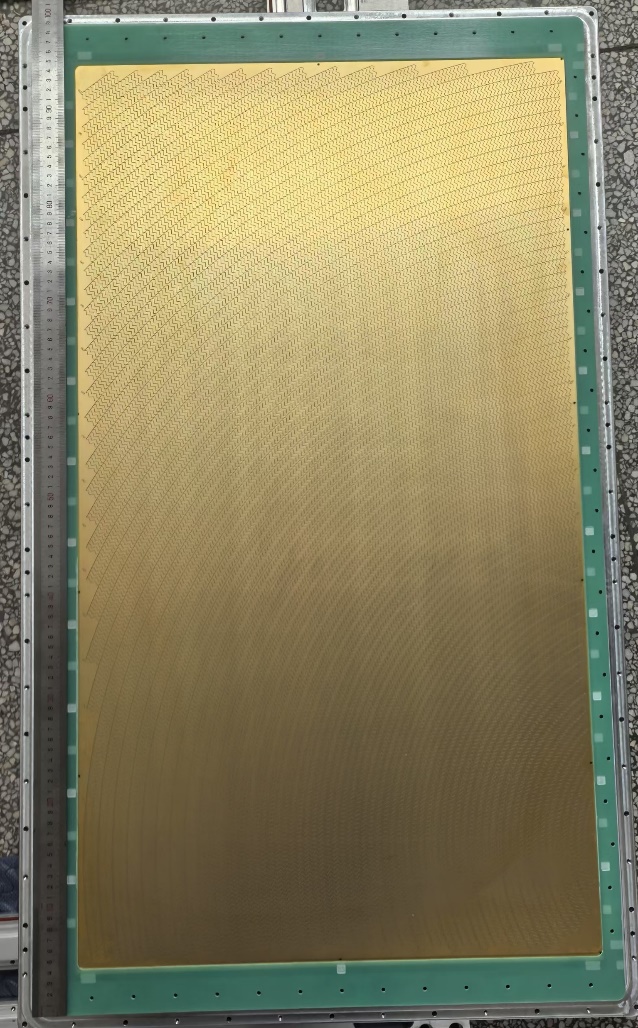 扇环Zigzag设计
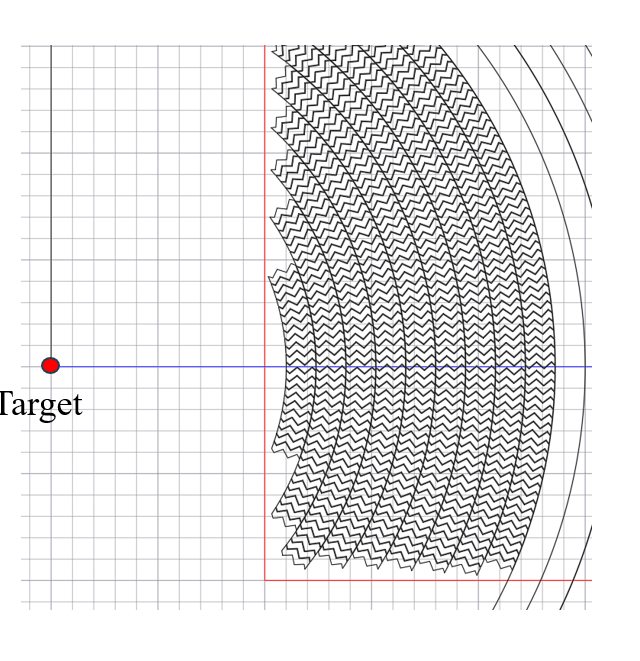 90cm
50cm
CEE-TPC工程机Pad
示意图
20
研制进展 --- FEE负压水冷
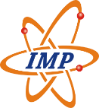 FEE负压水冷设计
FEE放置在磁铁内，120块紧密排列
因空间和功率限制，风冷无法满足要求
设计使用负压水冷散热（20度水温，升温<2°）
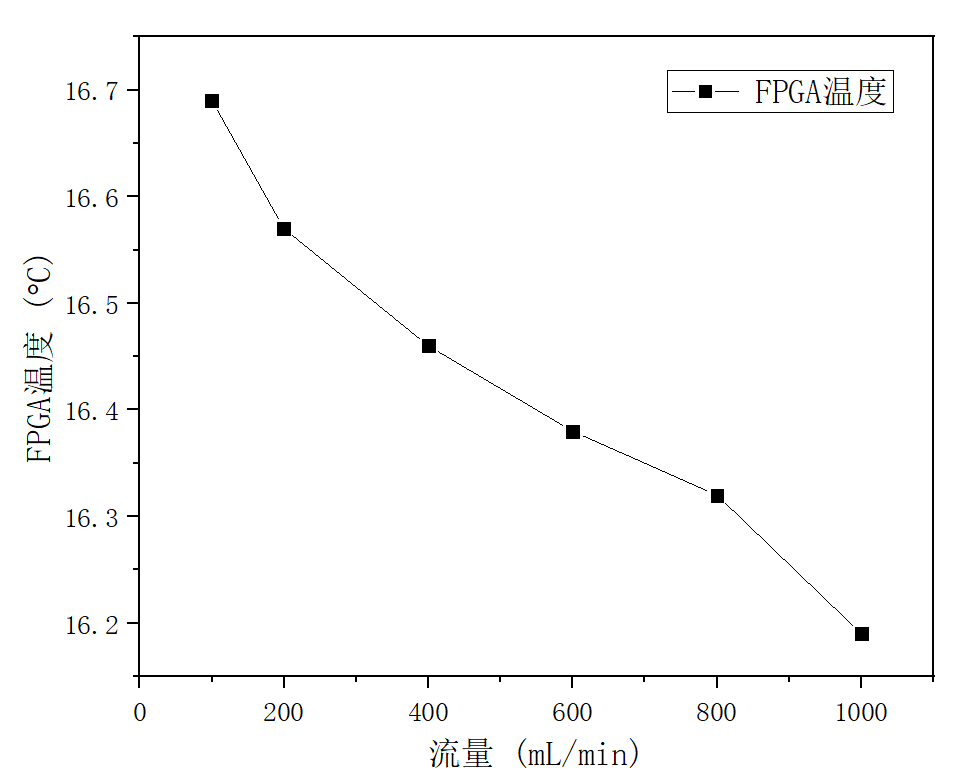 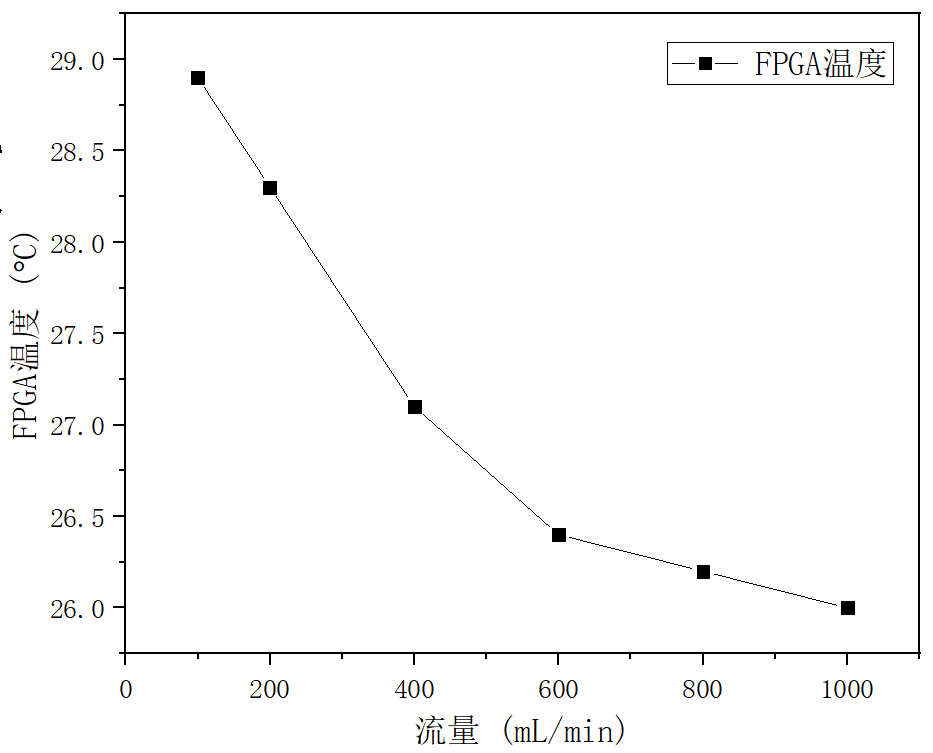 直接接触散热
空气热交换散热
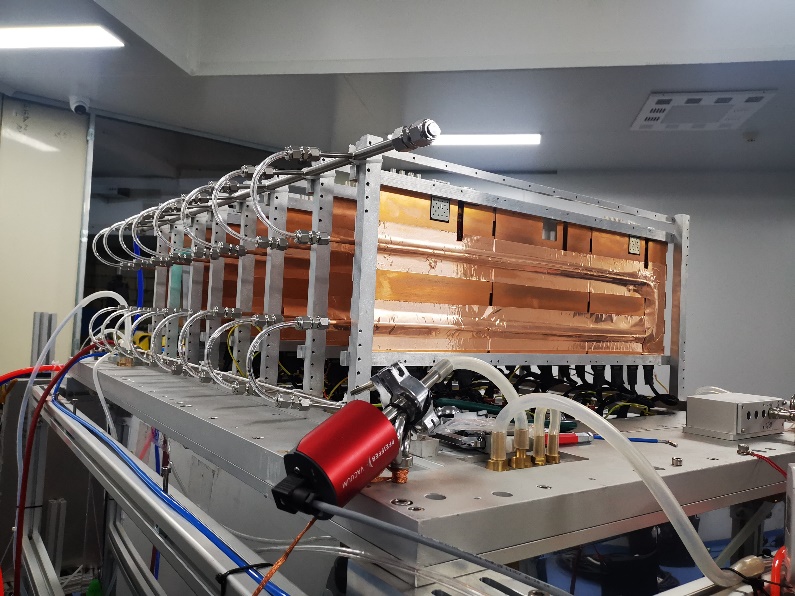 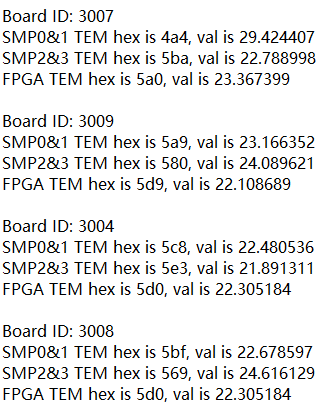 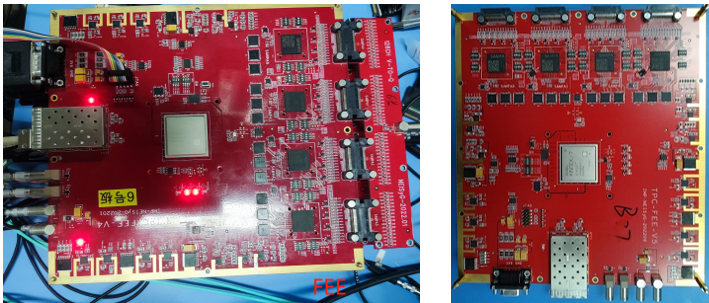 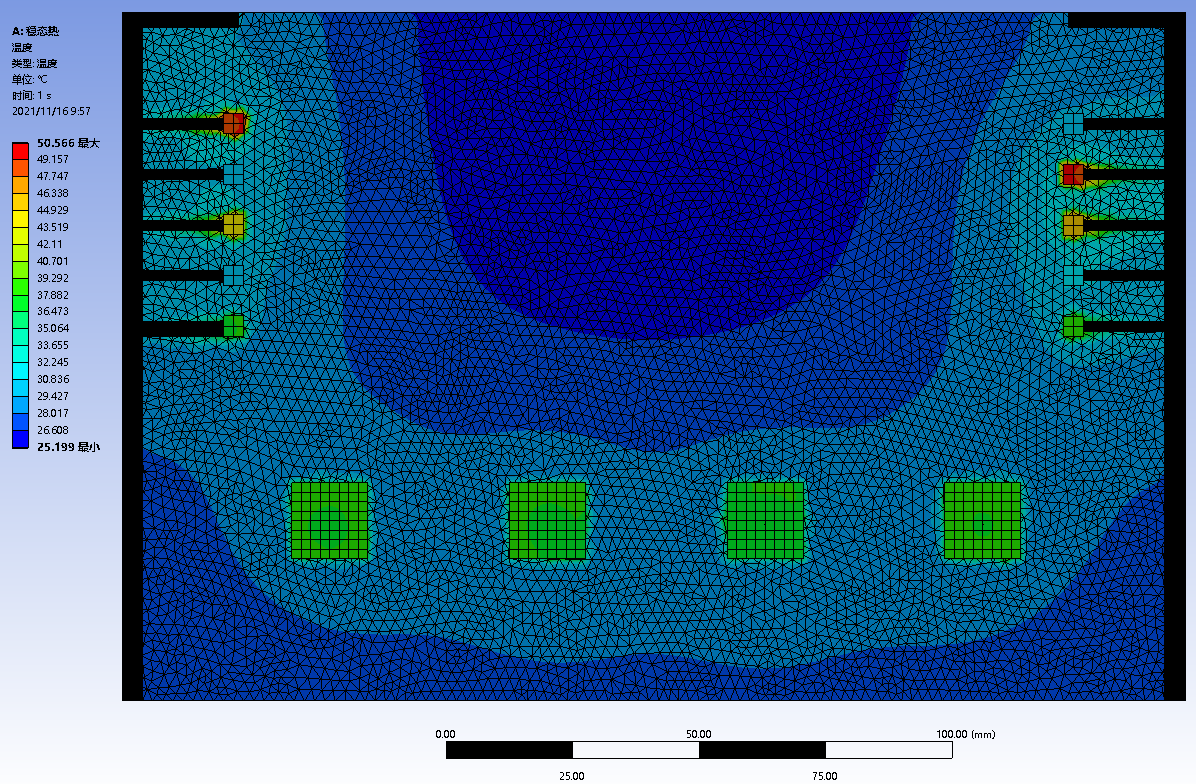 FPGA
21
研制进展 --- FEE负压水冷
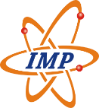 FEE负压水冷 --- 工程机
避免传统水冷存在的泄露风险
工程样机运行稳定，冷却效果可靠
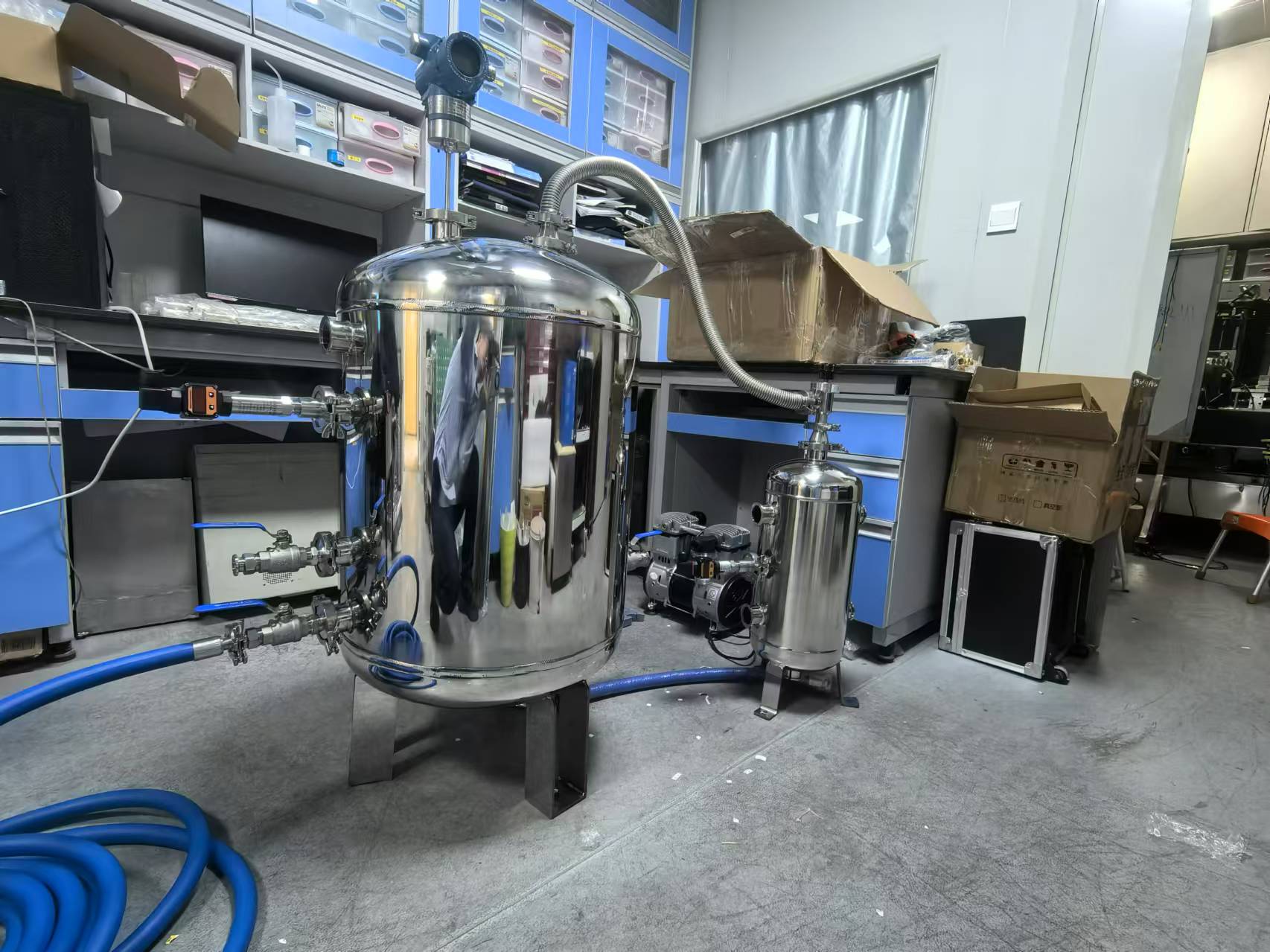 负压水冷系统（部分，第二版）
22
研制进展 --- 激光刻度系统
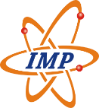 单个TPC内分布6个激光反射平面
每个反射平面分布7束光（共84条刻度光束）
为TPC提供实时刻度
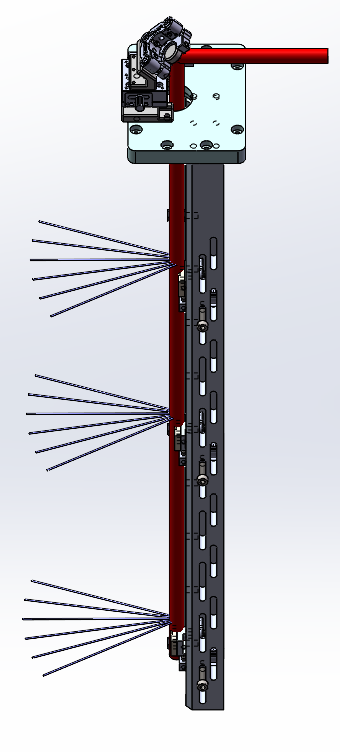 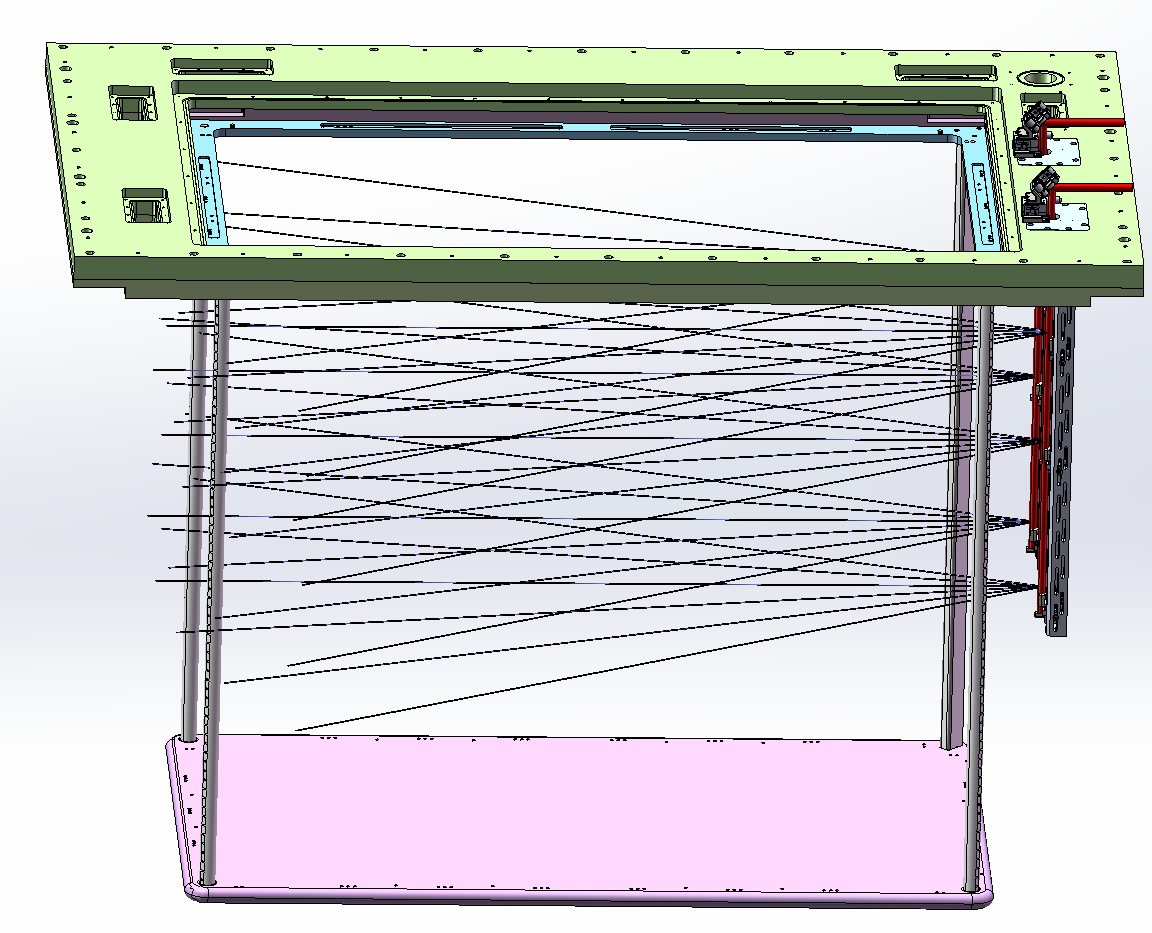 Reflection P_G
Reflection P_M
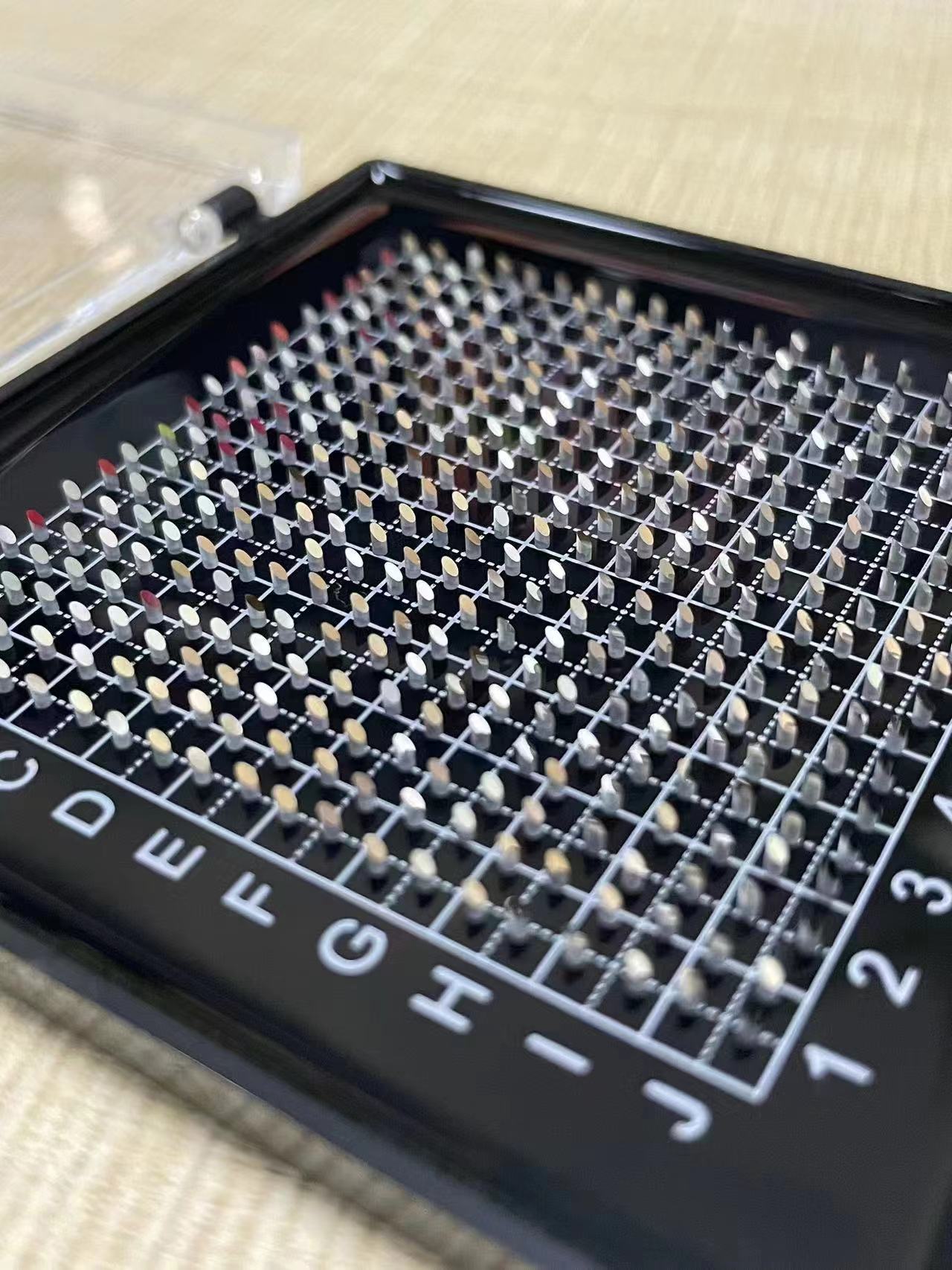 Reflection P_D
Map of laser distribution in TPC
laser
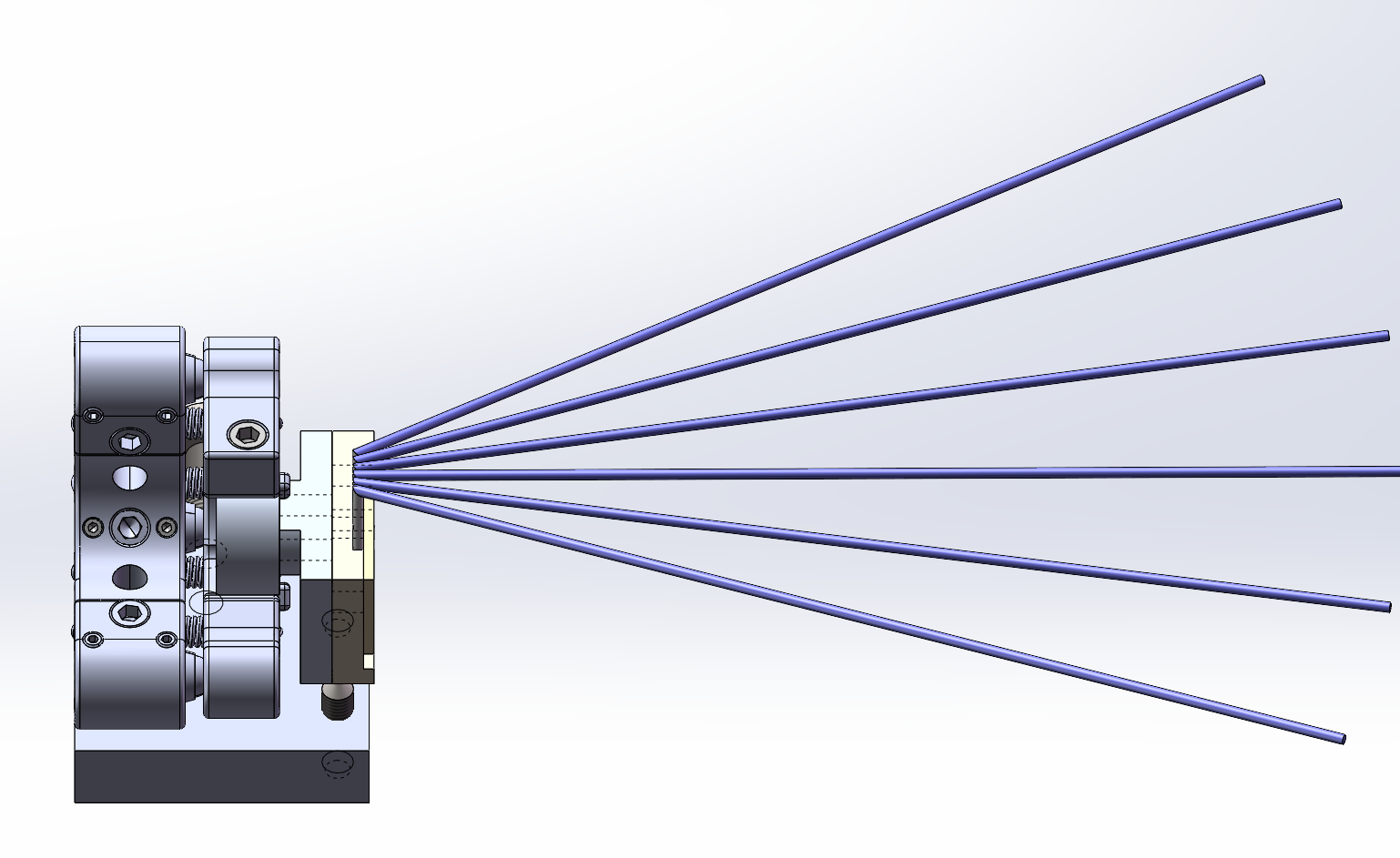 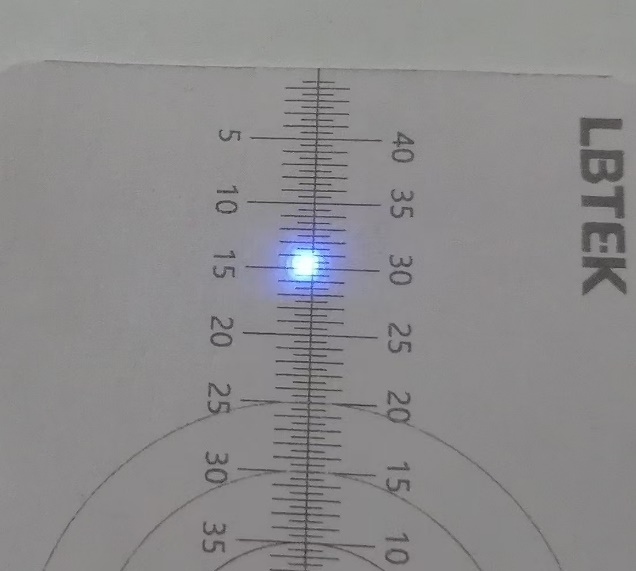 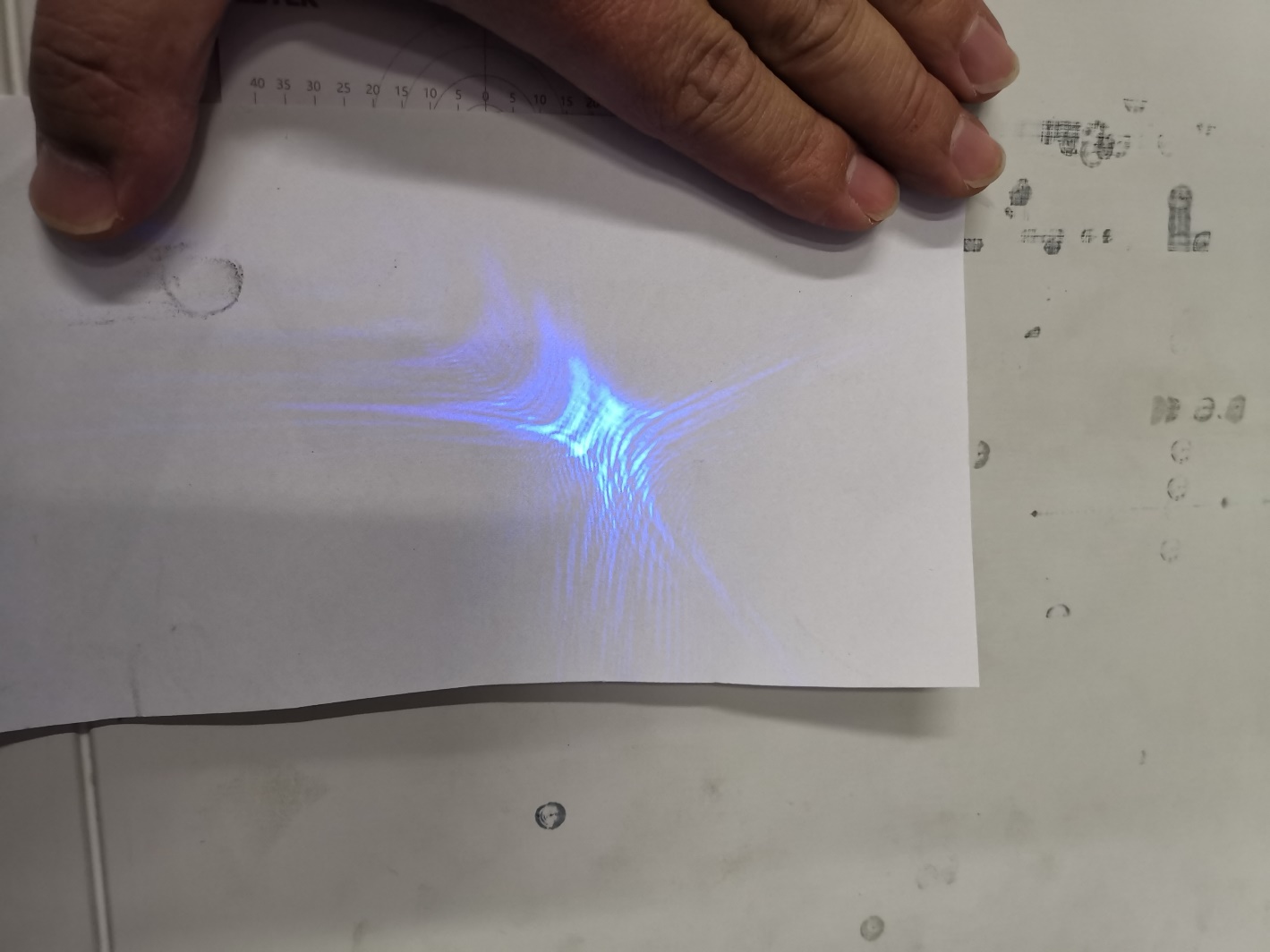 6mm
1mm柱状反射镜
23
研制进展 --- 激光刻度系统
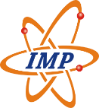 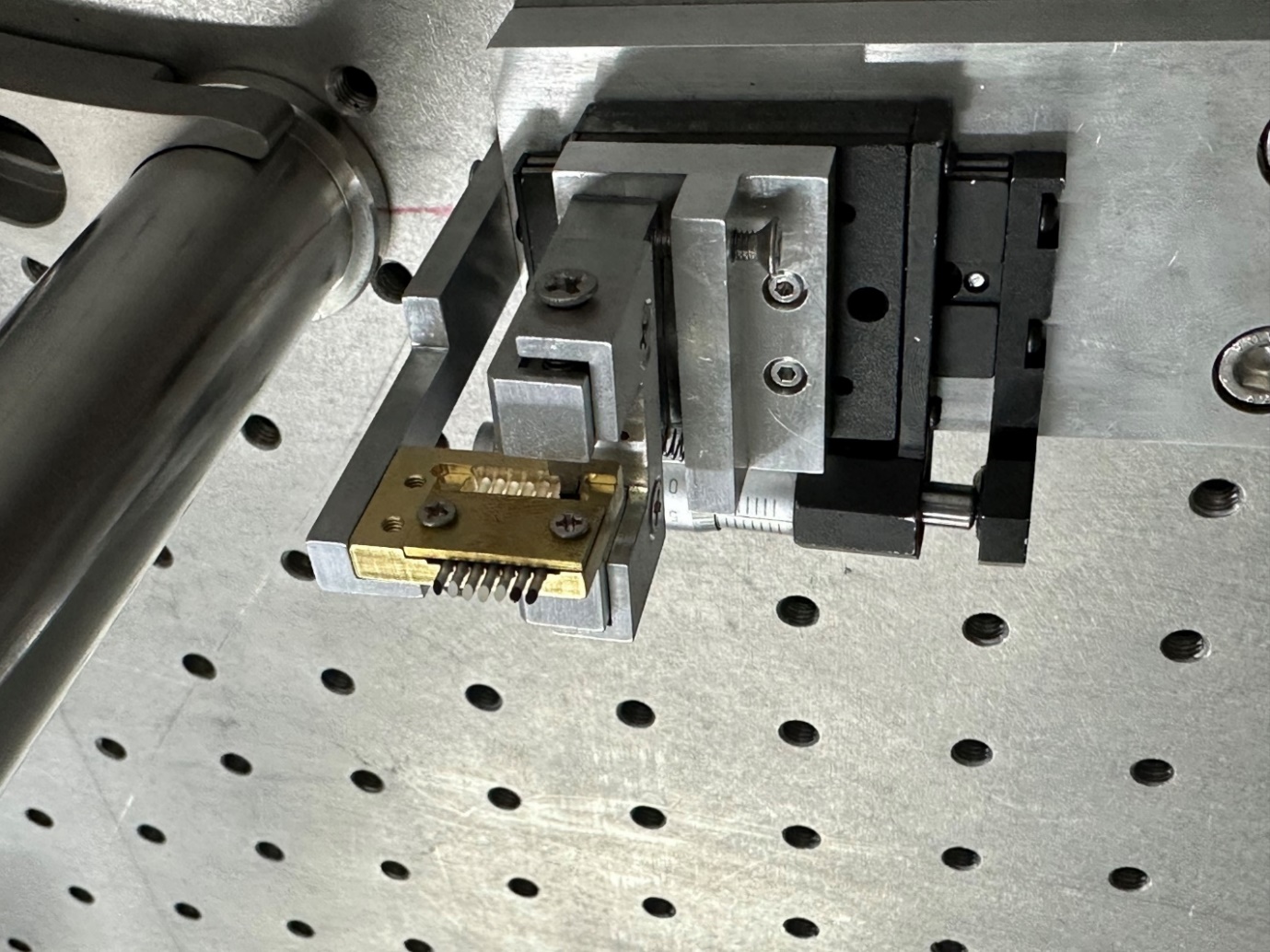 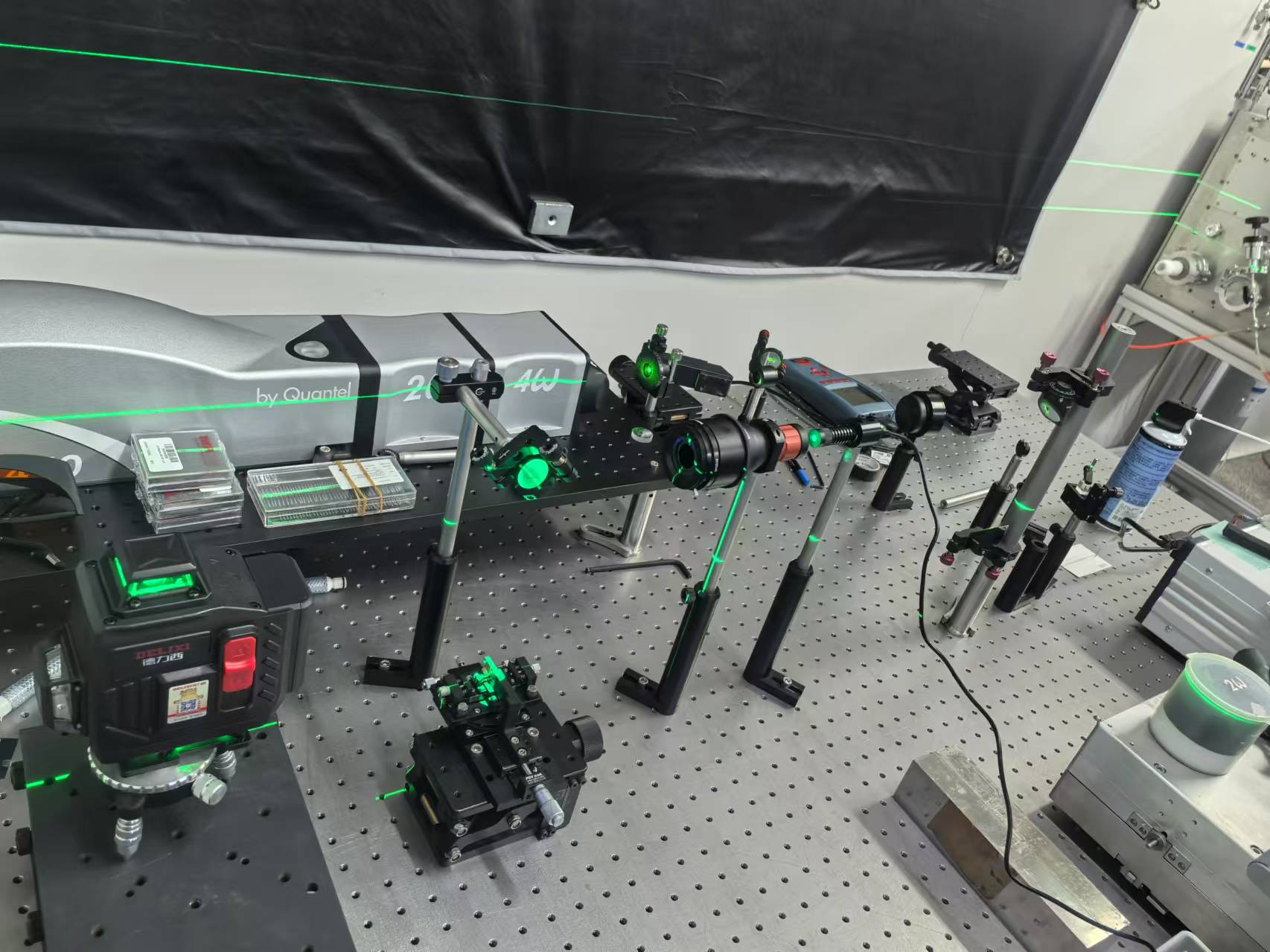 1mm精度
自研微反射镜调制器（第一版）
微反射镜调制外部光路
束斑测量
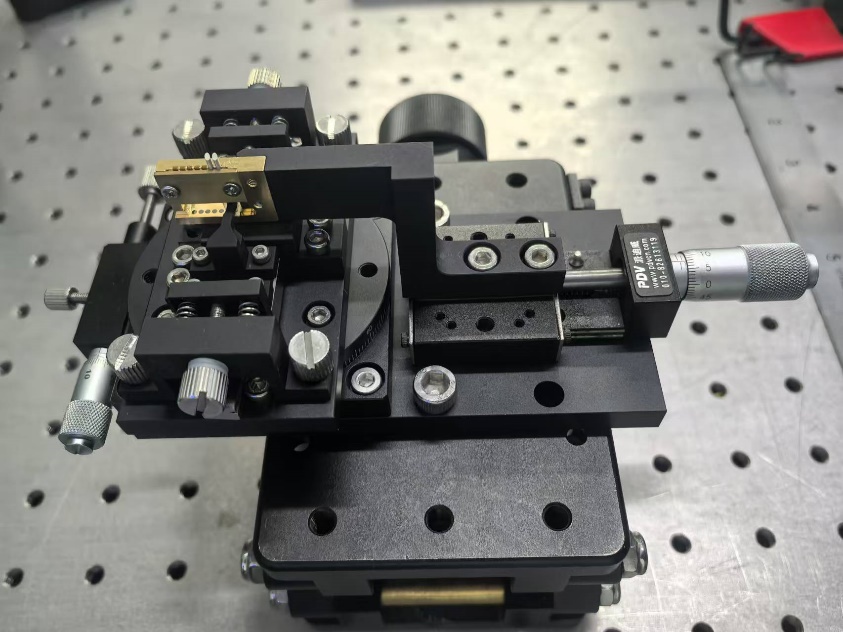 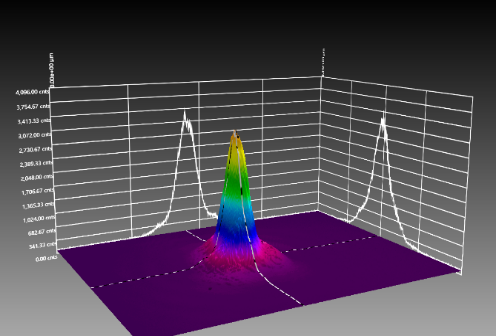 设计1mm反射镜调光装置（专利）
光束调节精度好于100μm
100μm精度
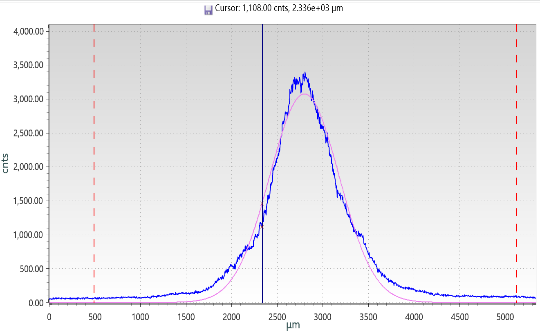 自研微反射镜调制器（第二版）
24
研制进展 --- 激光刻度系统
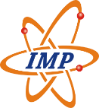 在束同步激光刻度方案调试
3s
25s
束流慢引出
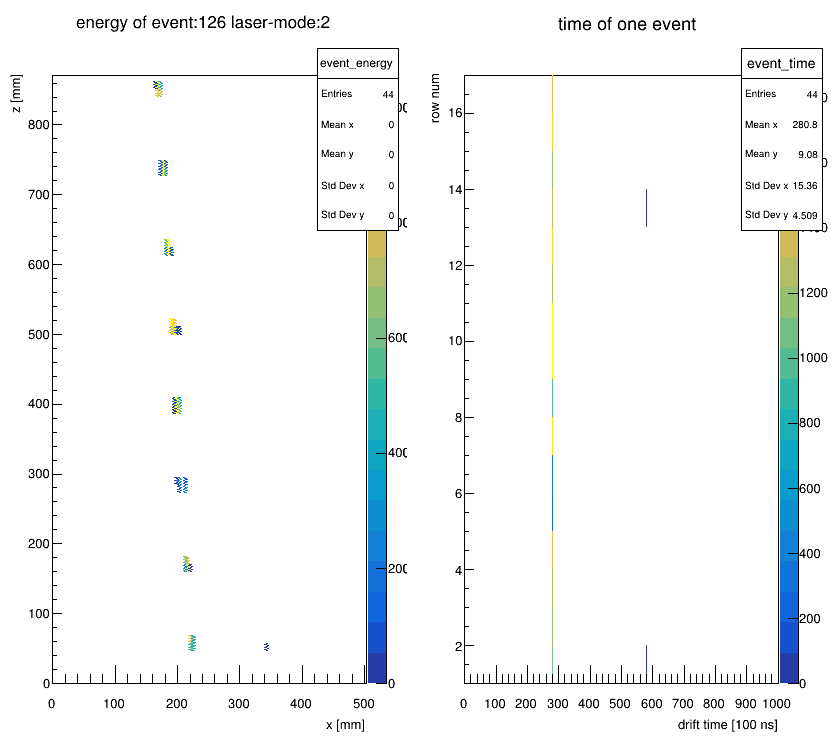 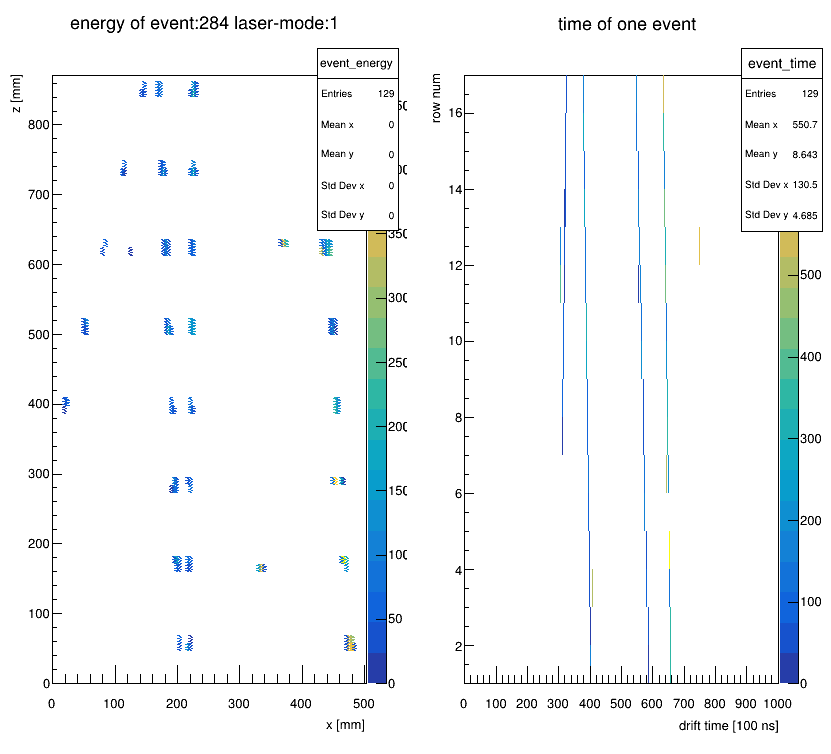 在DAQ的配置中，添加激光开关，某一时刻，如需对TPC刻度，打开激光
束团到达1s后，打一次（20个脉冲，间隔50ms），束团结束4s后，打一次（20个脉冲，间隔50ms）
触发汇总板号
帧头
标识
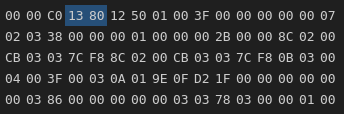 束团间隙激光事件
25
束流联测
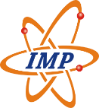 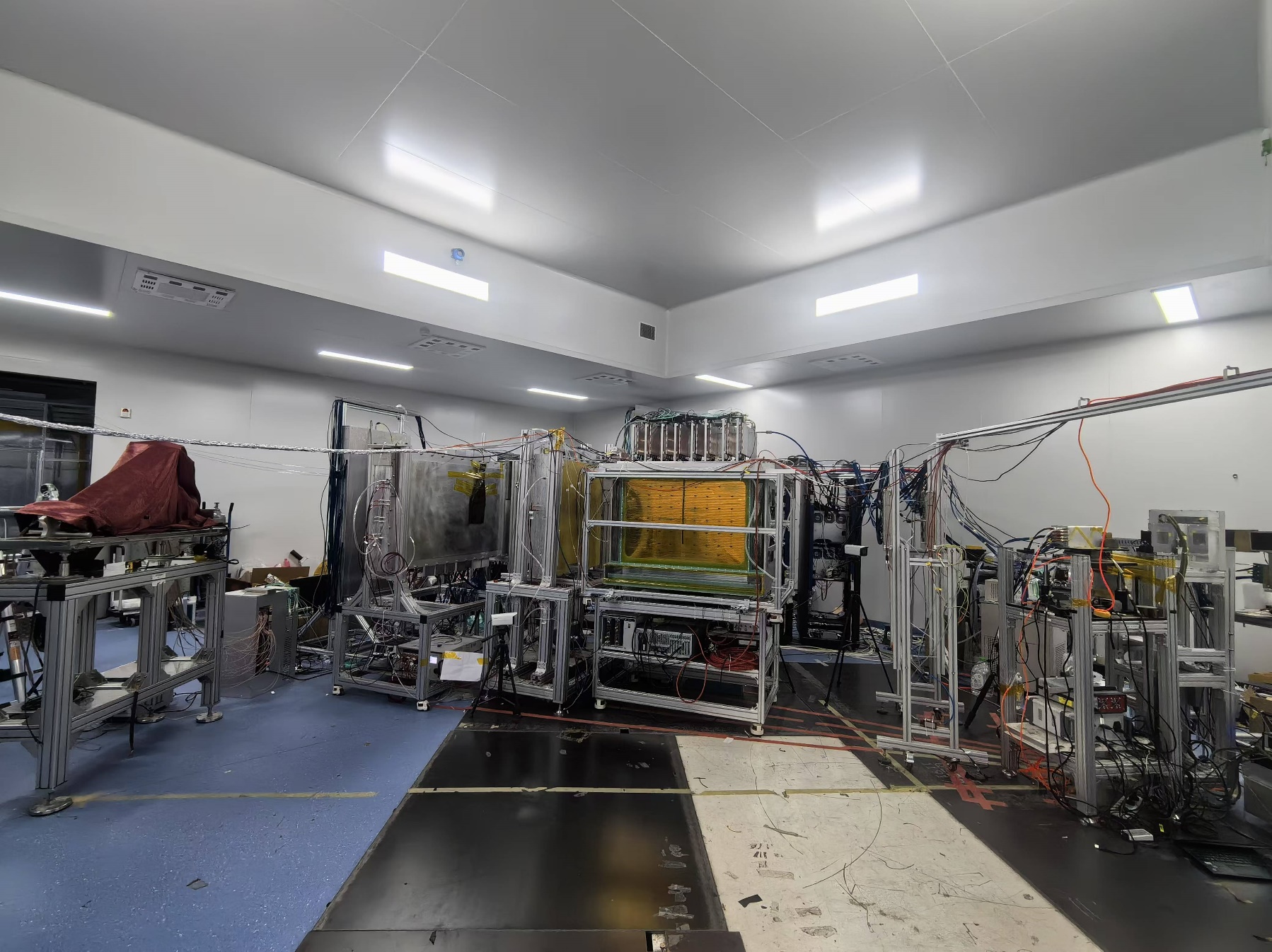 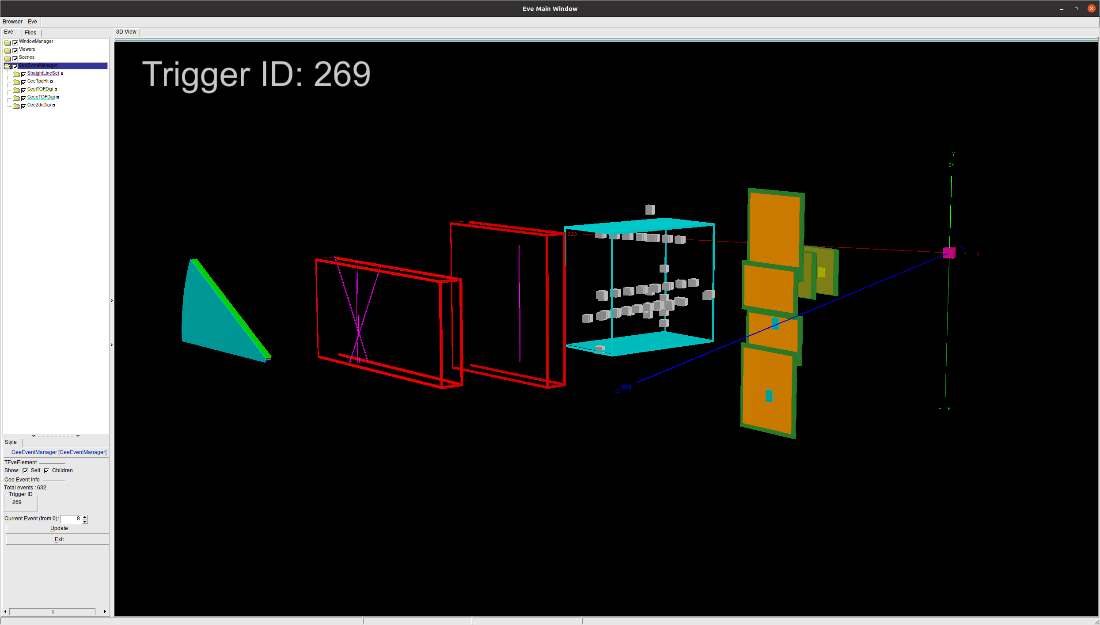 26
束流联测
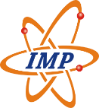 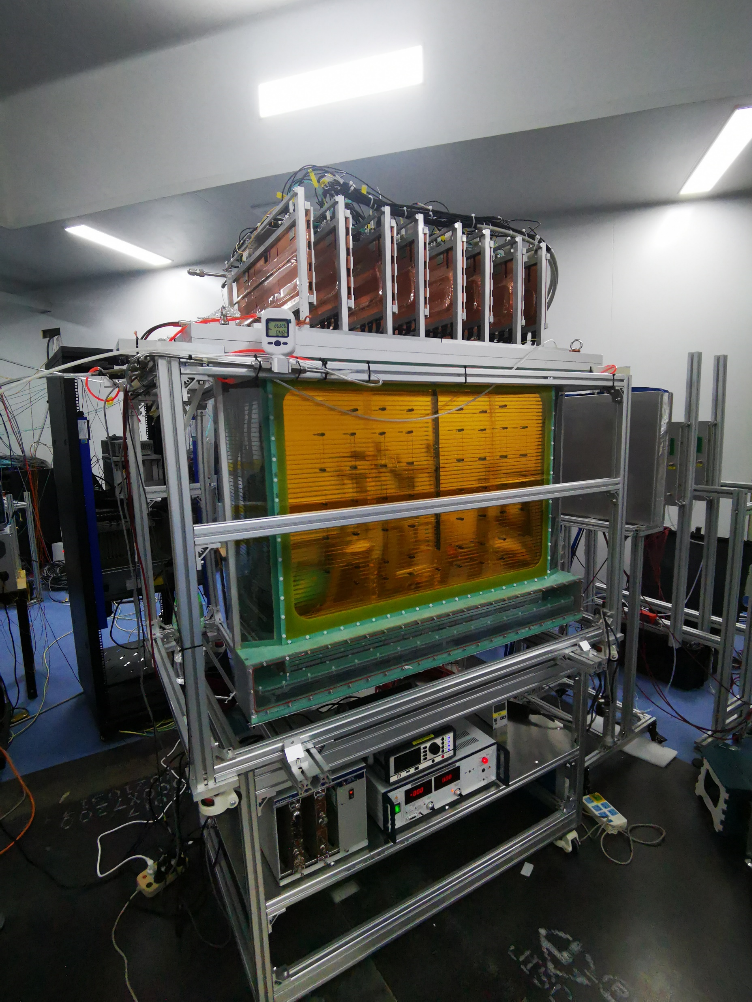 Beam test 
2023.12.1 – 2023.12.12
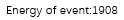 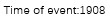 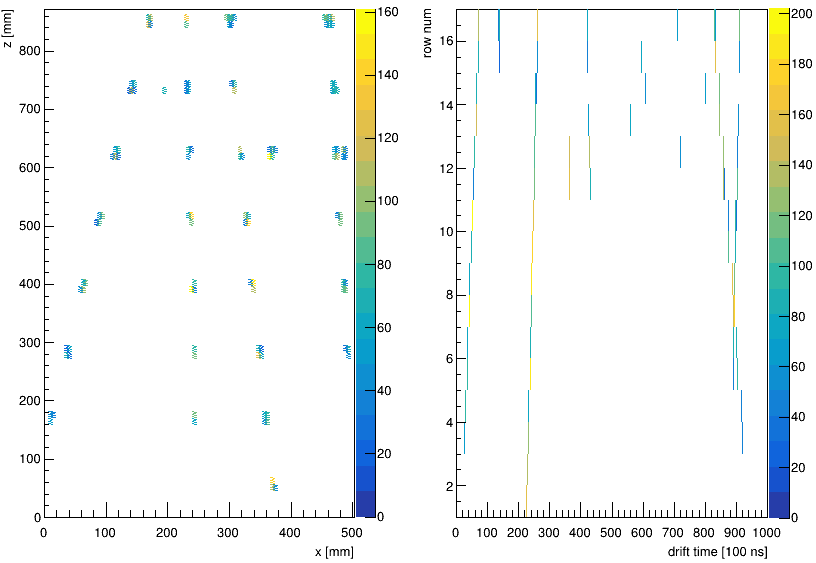 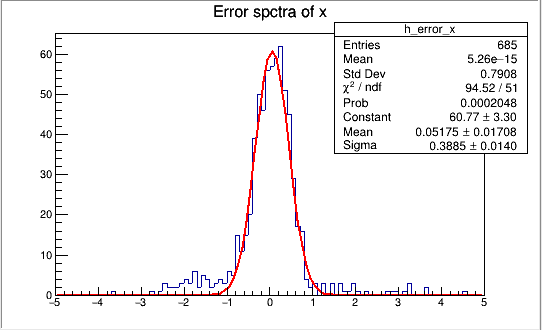 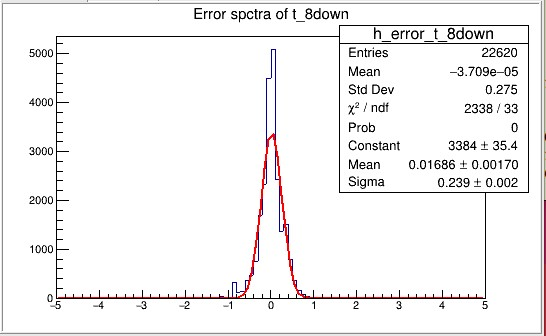 σ: 388μm
σ: 239ns
Gas: Ar+CO2(90:10)
Drift Field: 400V/cm
GEM_Gain: 2000
Electronics: SAMPA  2046ch(~13%)
Beam: 78Kr @350MeV/u
27
总   结
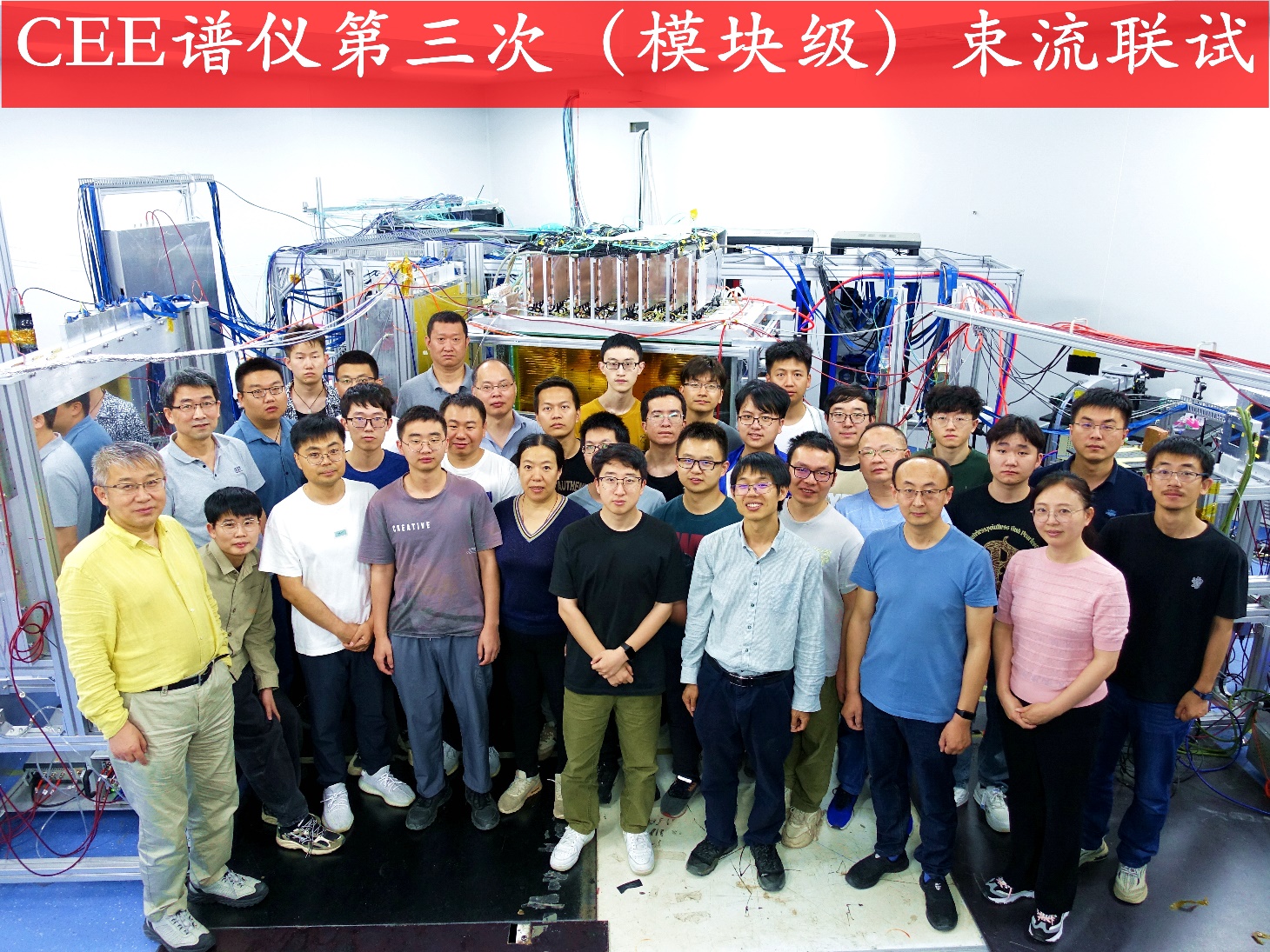 已完成CEE-TPC所有技术攻关
束测性能满足任务书指标要求
谢谢！
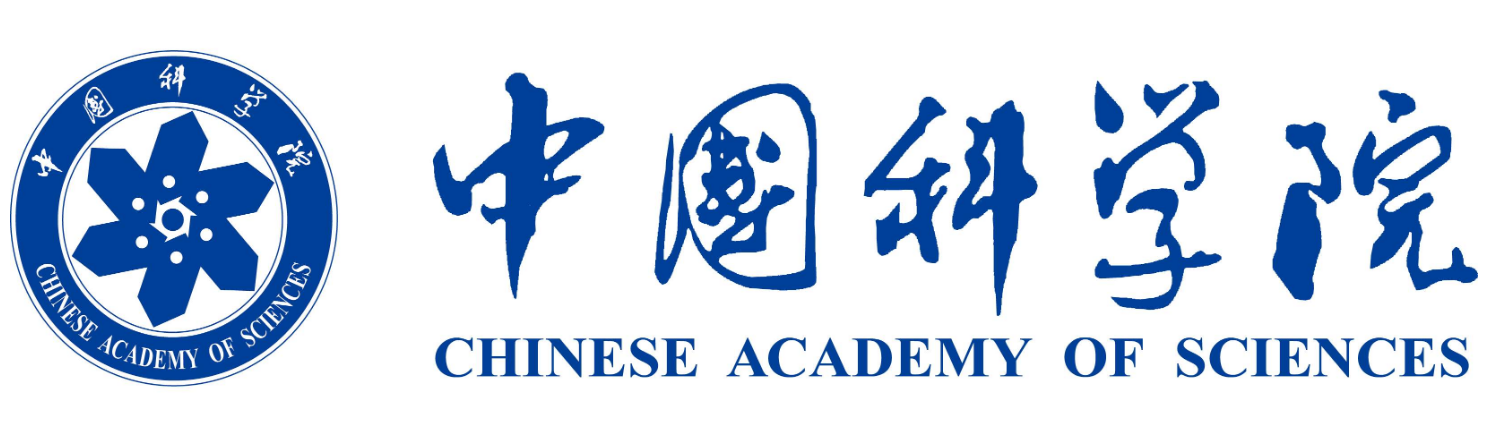 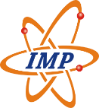 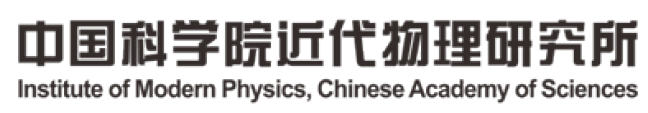 28